Panagiotis Alexiou
ENBIK 2022
Modelling of Ago2 Binding using CLASH
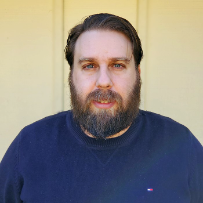 Modelling of Ago2 Binding using CLASH
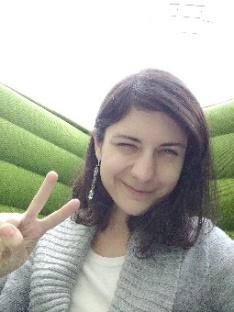 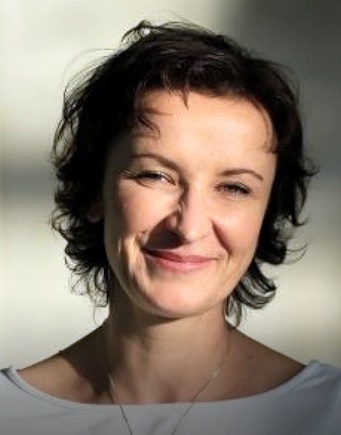 Wet Lab experiments
Data Analysis Pipeline
Machine Learning Models
Panagiotis Alexiou
Ilektra-Chara Giassa
Stepanka Vanacova
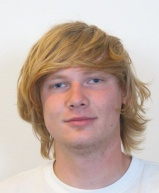 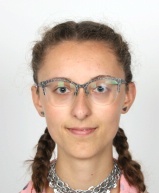 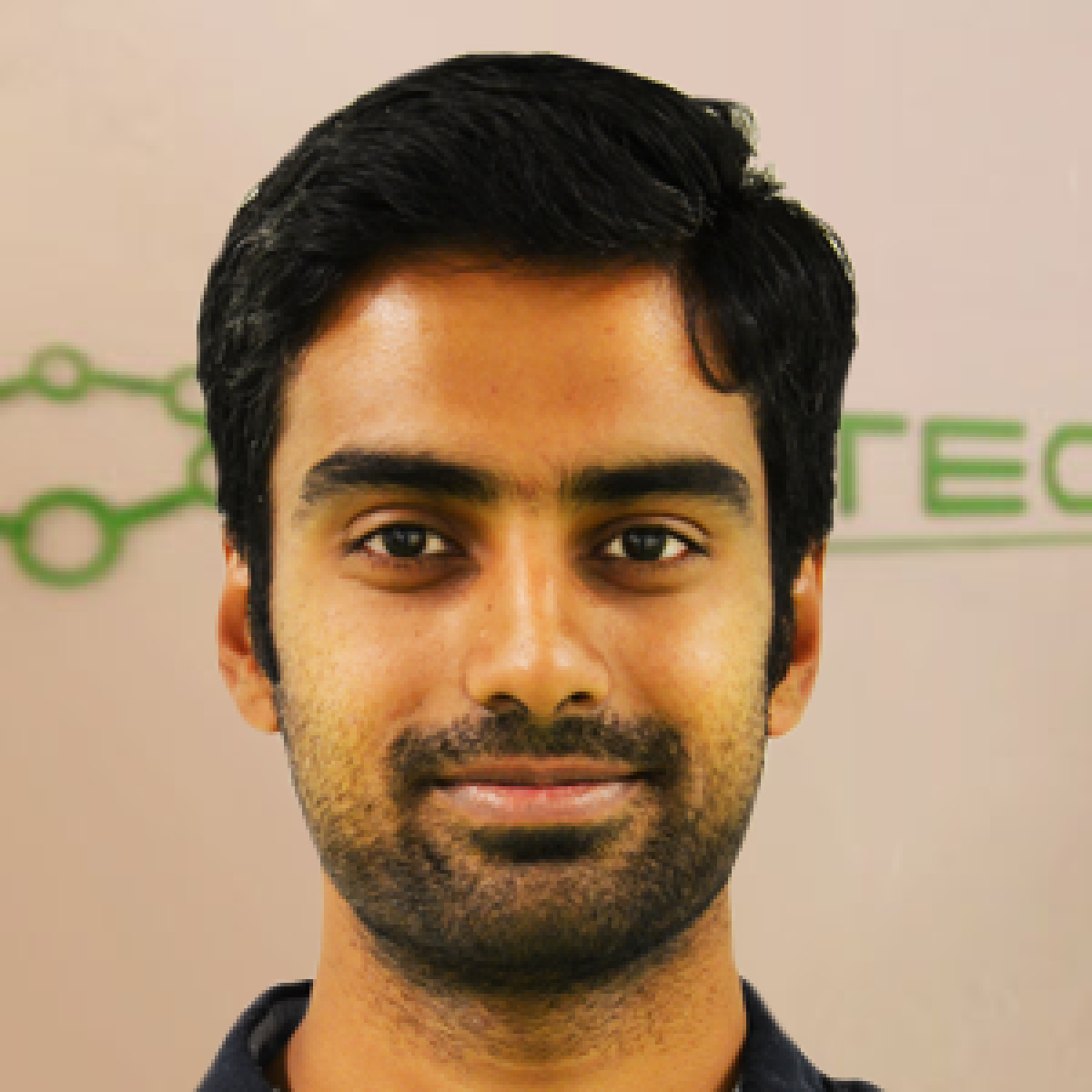 Vaclav Hejret
Eva Klimentova
Nandan 
Mysore 
Varadarajan
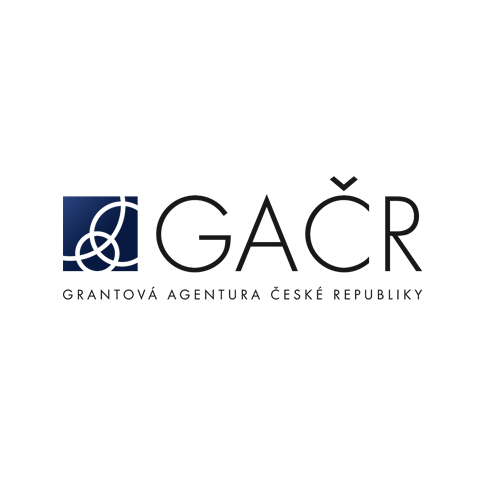 panagiotis.alexiou@ceitec.muni.cz
2
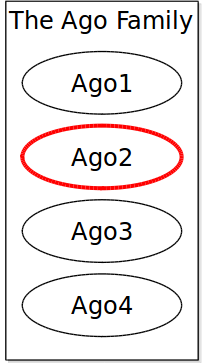 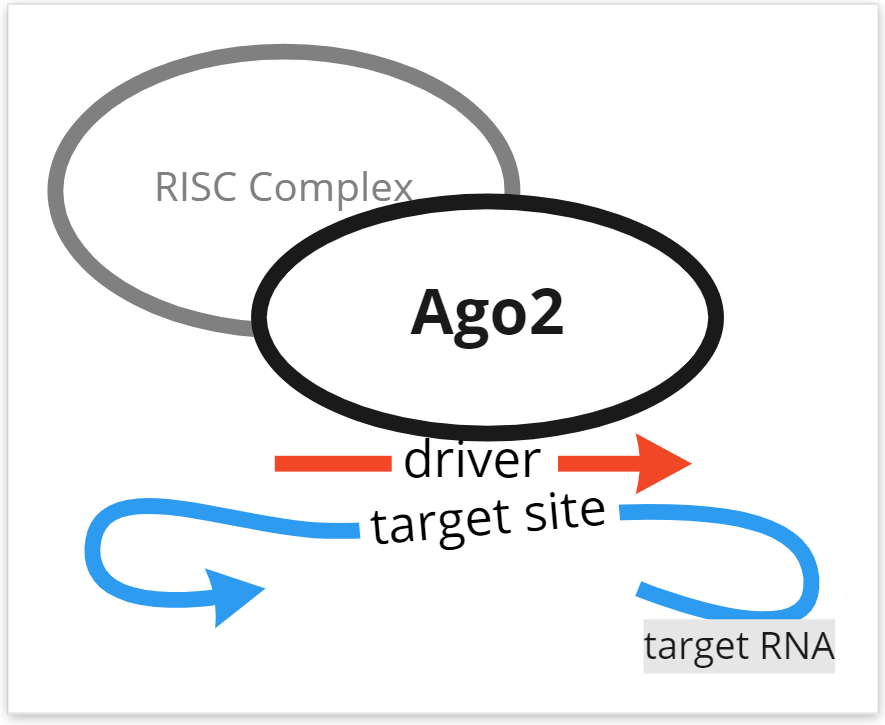 3
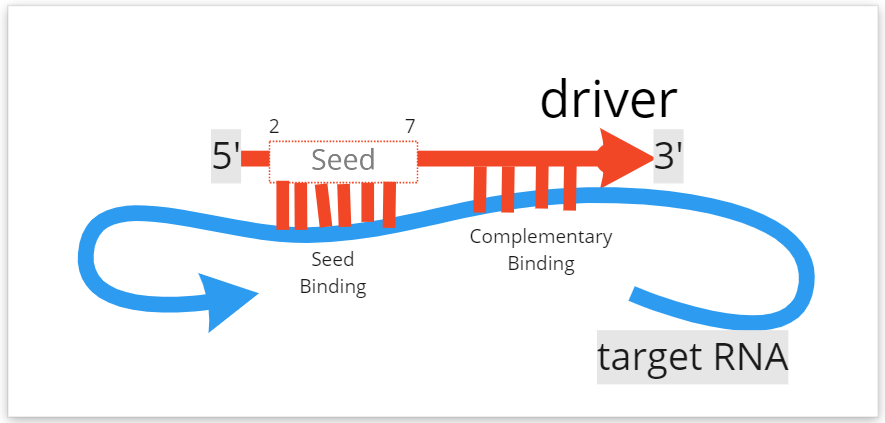 Seed Binding
+
More?
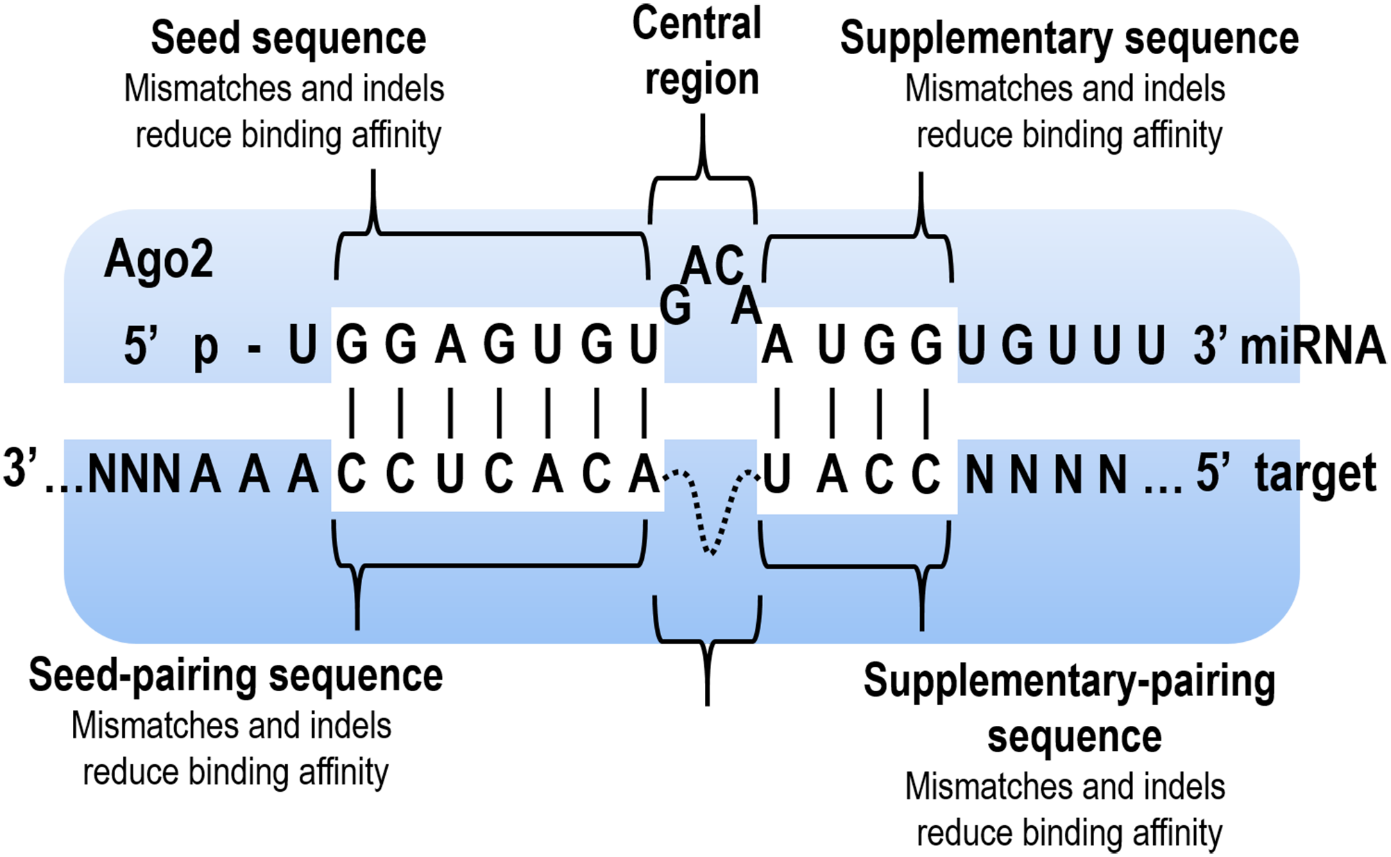 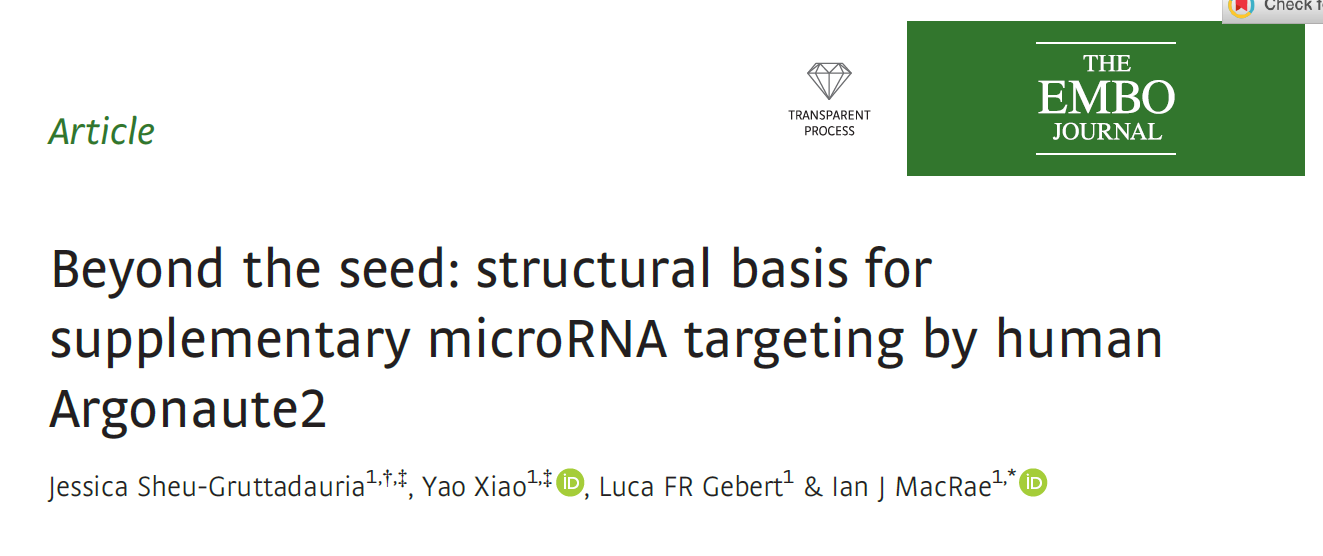 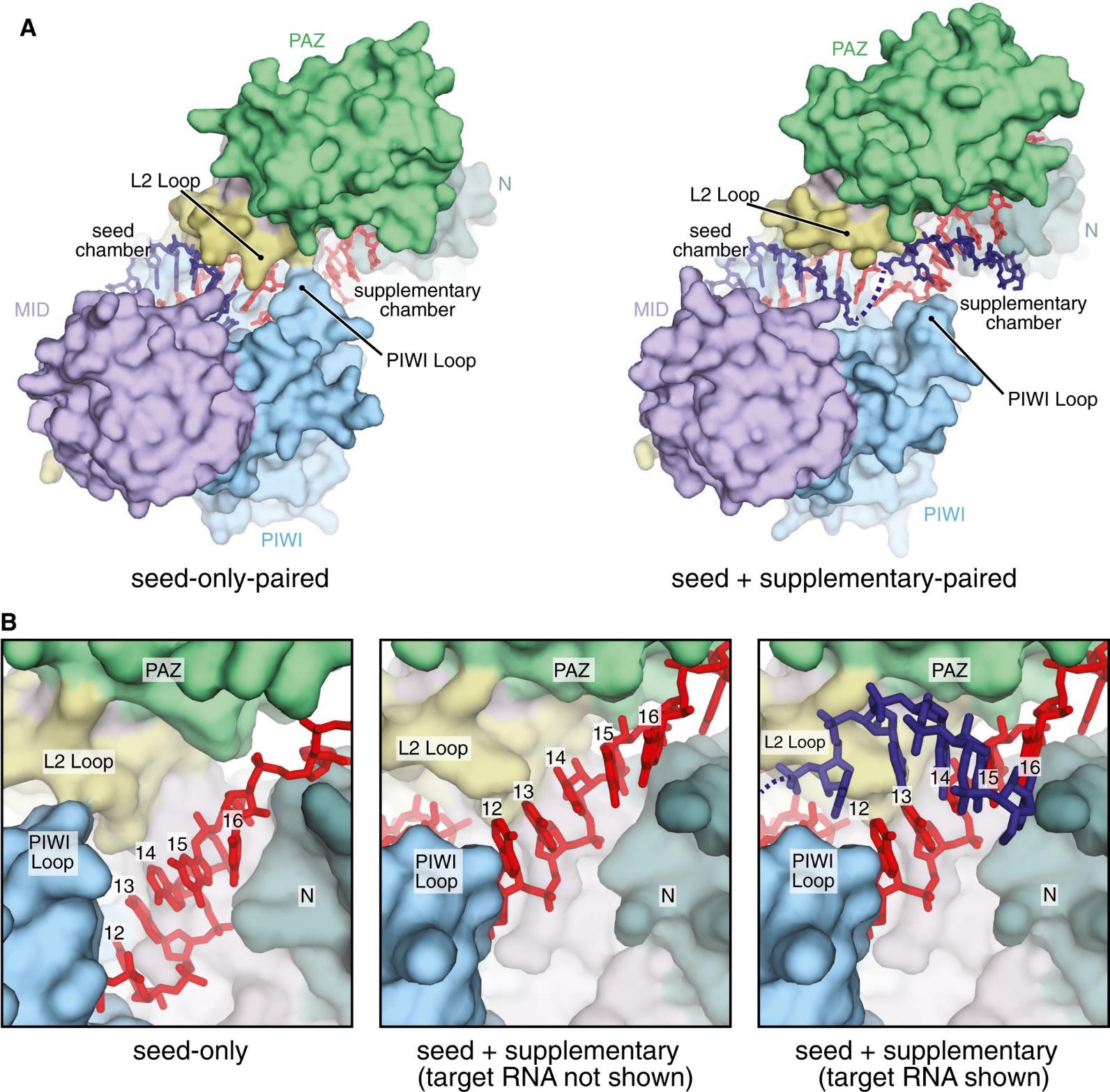 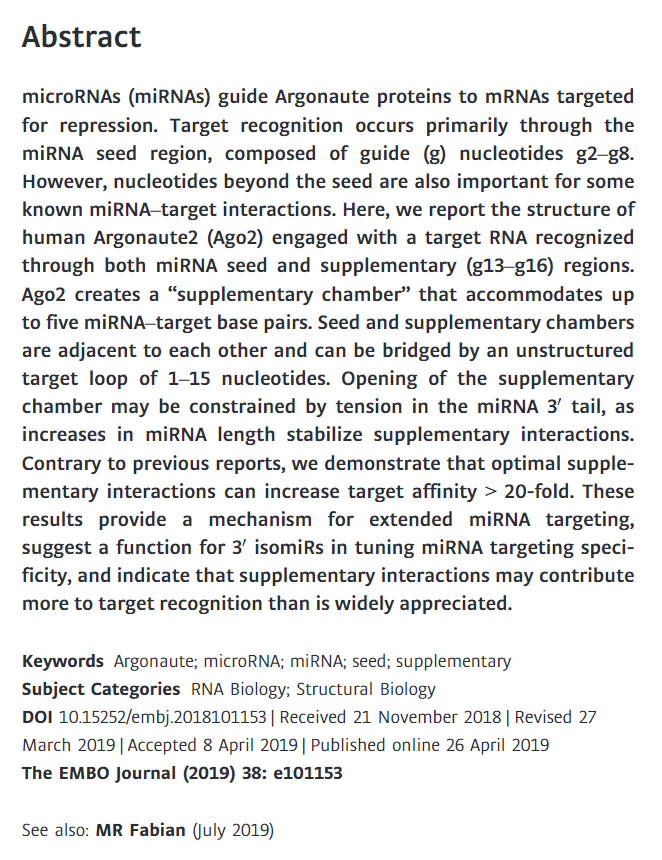 CLIP-Seq lacks the connection
UV crosslinking
Immunoprecipitation
High-throughput sequencing
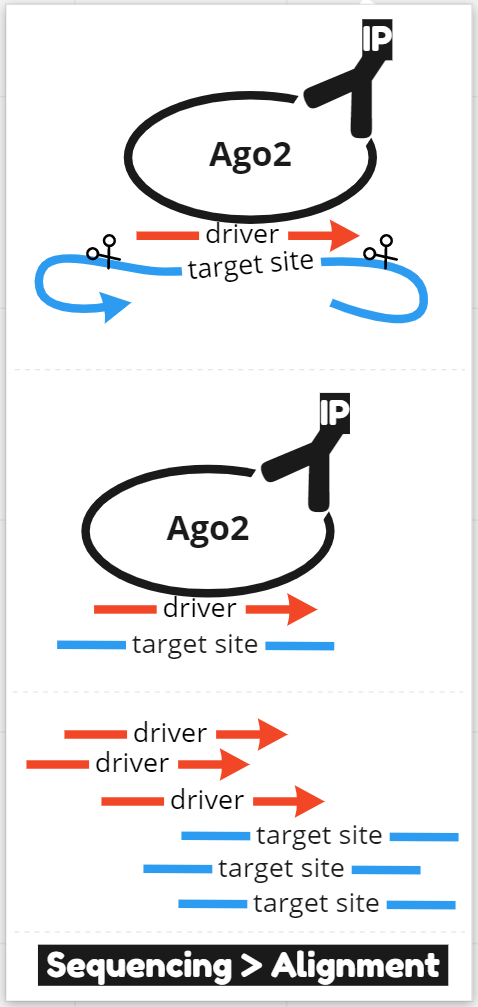 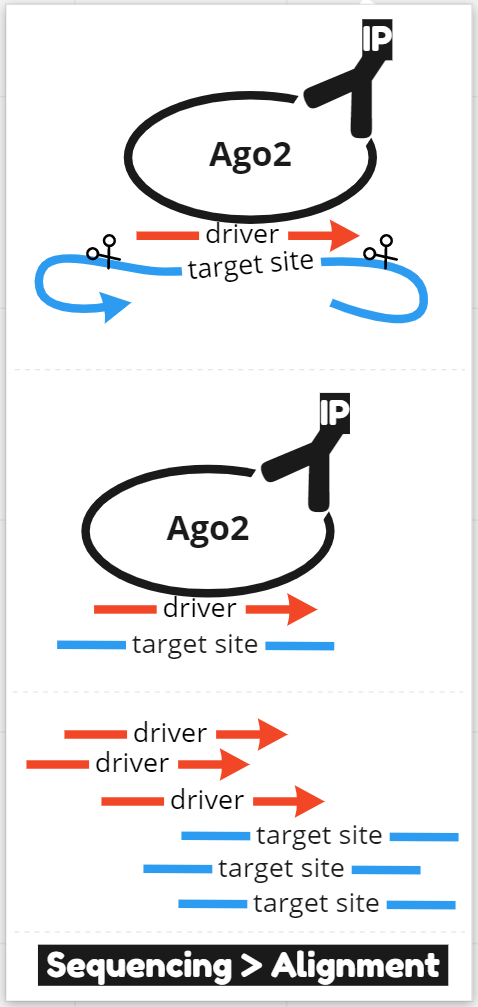 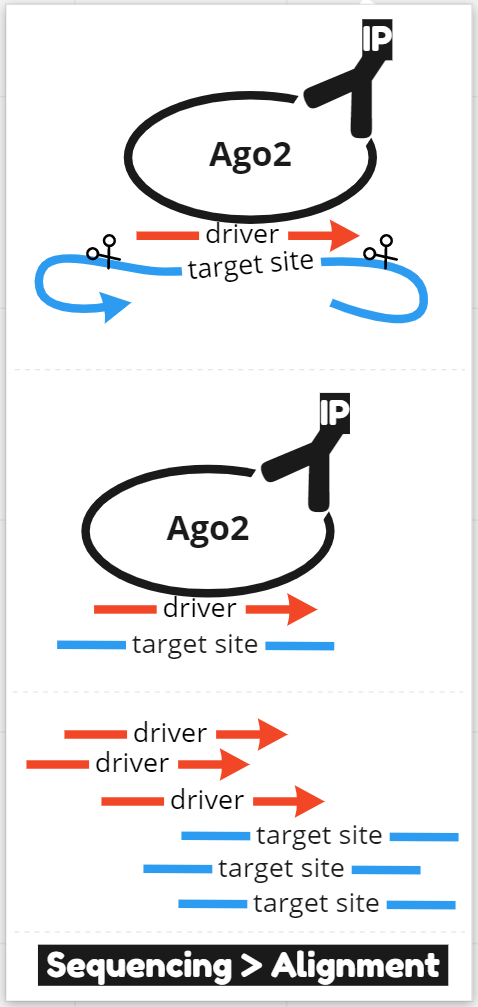 UV
6
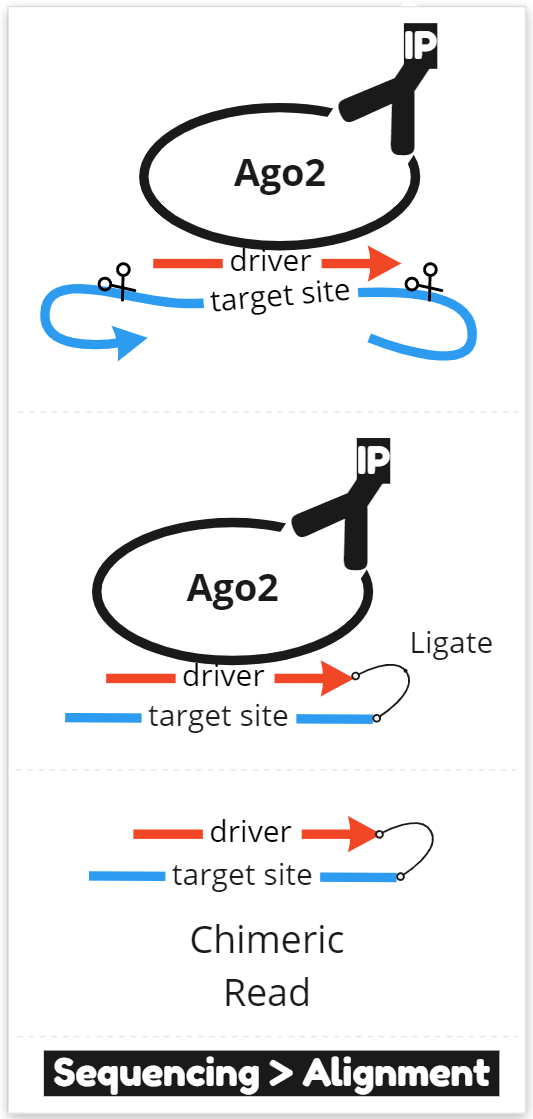 CLASH sequences Chimeric Reads
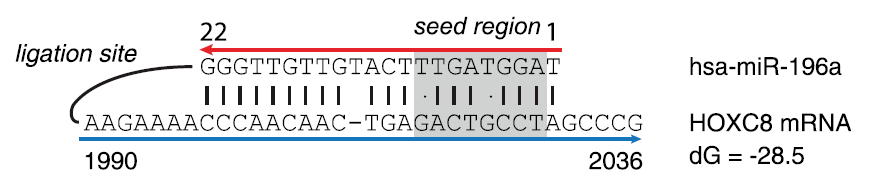 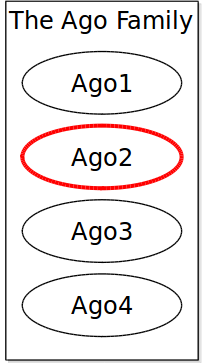 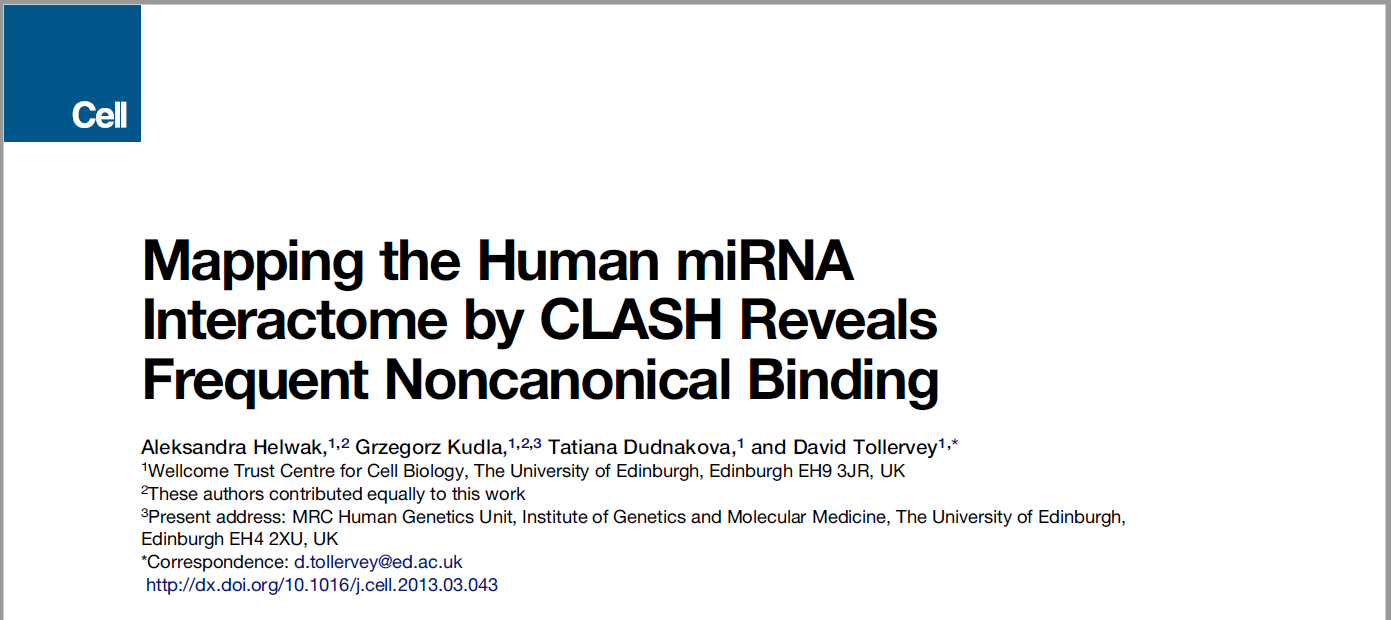 7
Who are the drivers?
snoRNAs
miRNAs
tRNA fragments
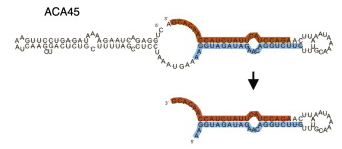 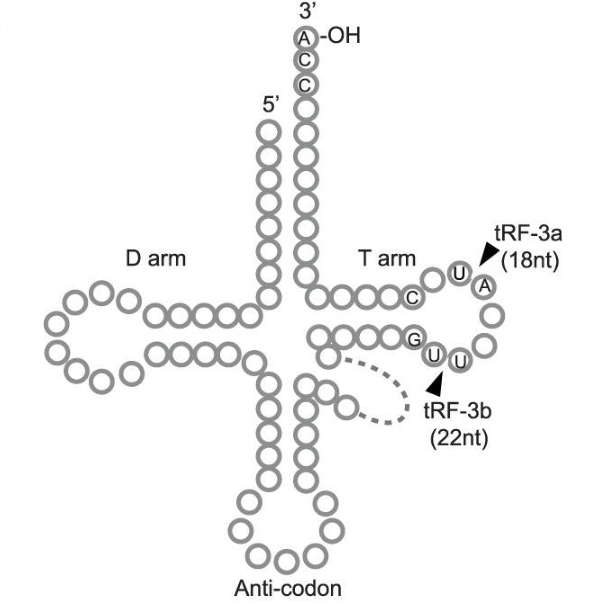 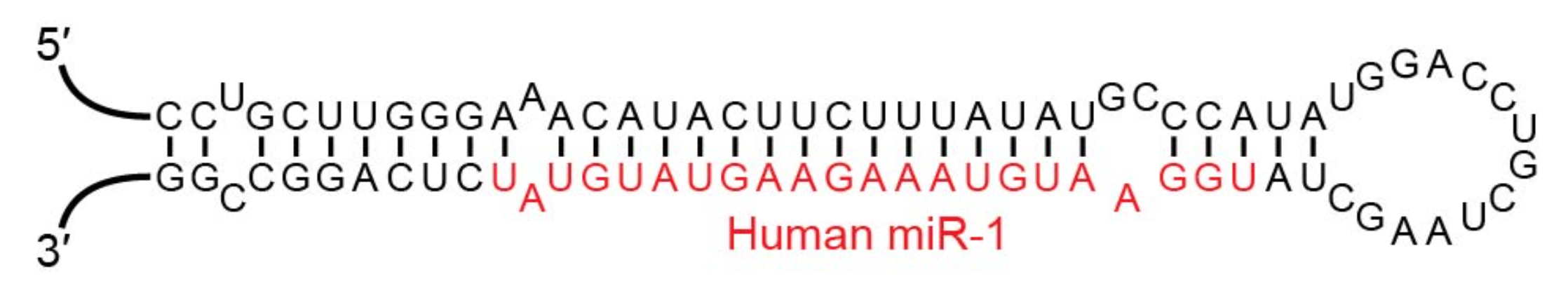 yRNAs  ??
rRNAs   ??
vRNAs   ??
8
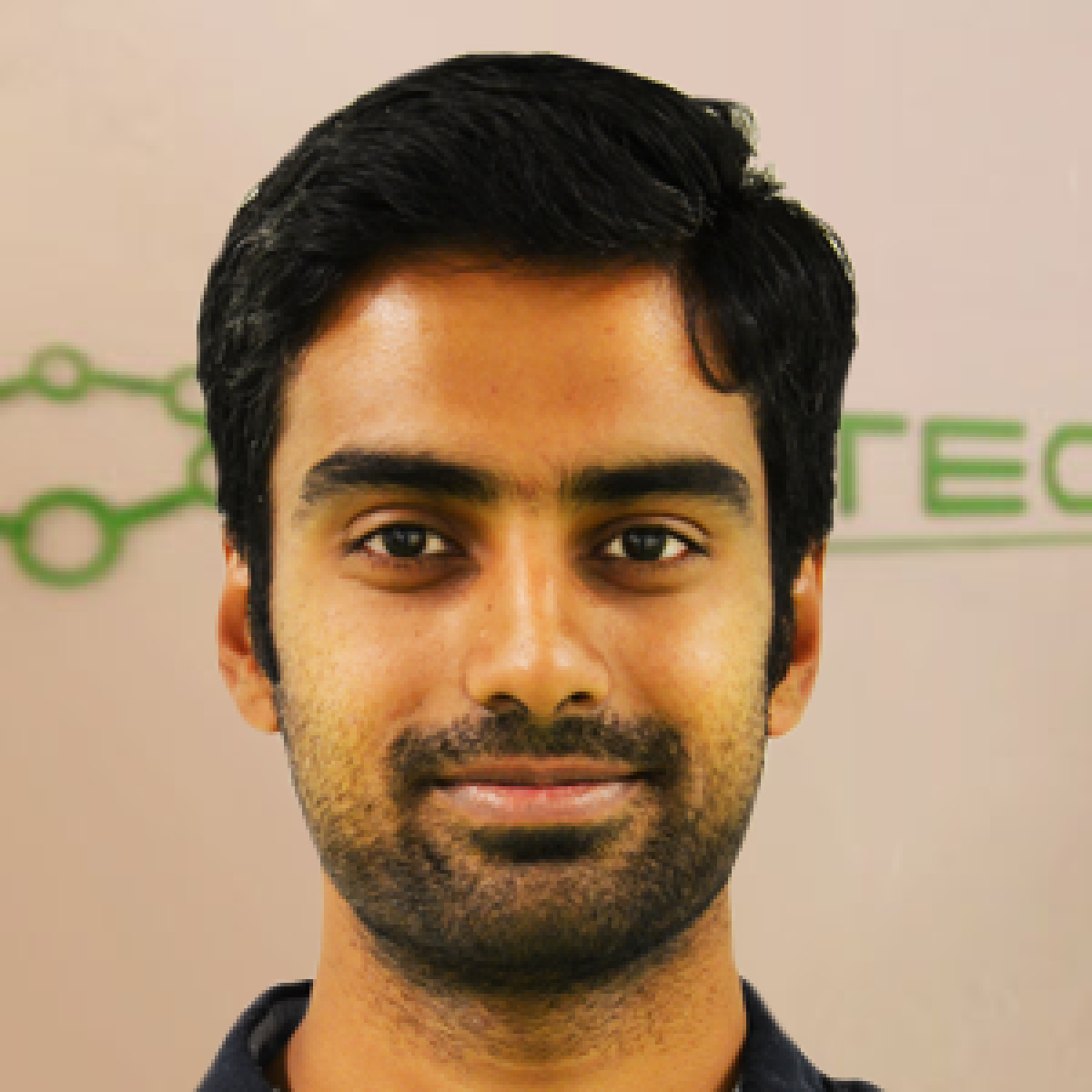 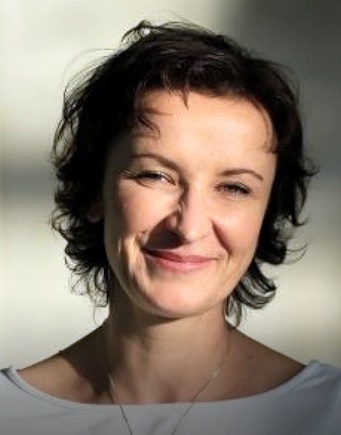 LAB
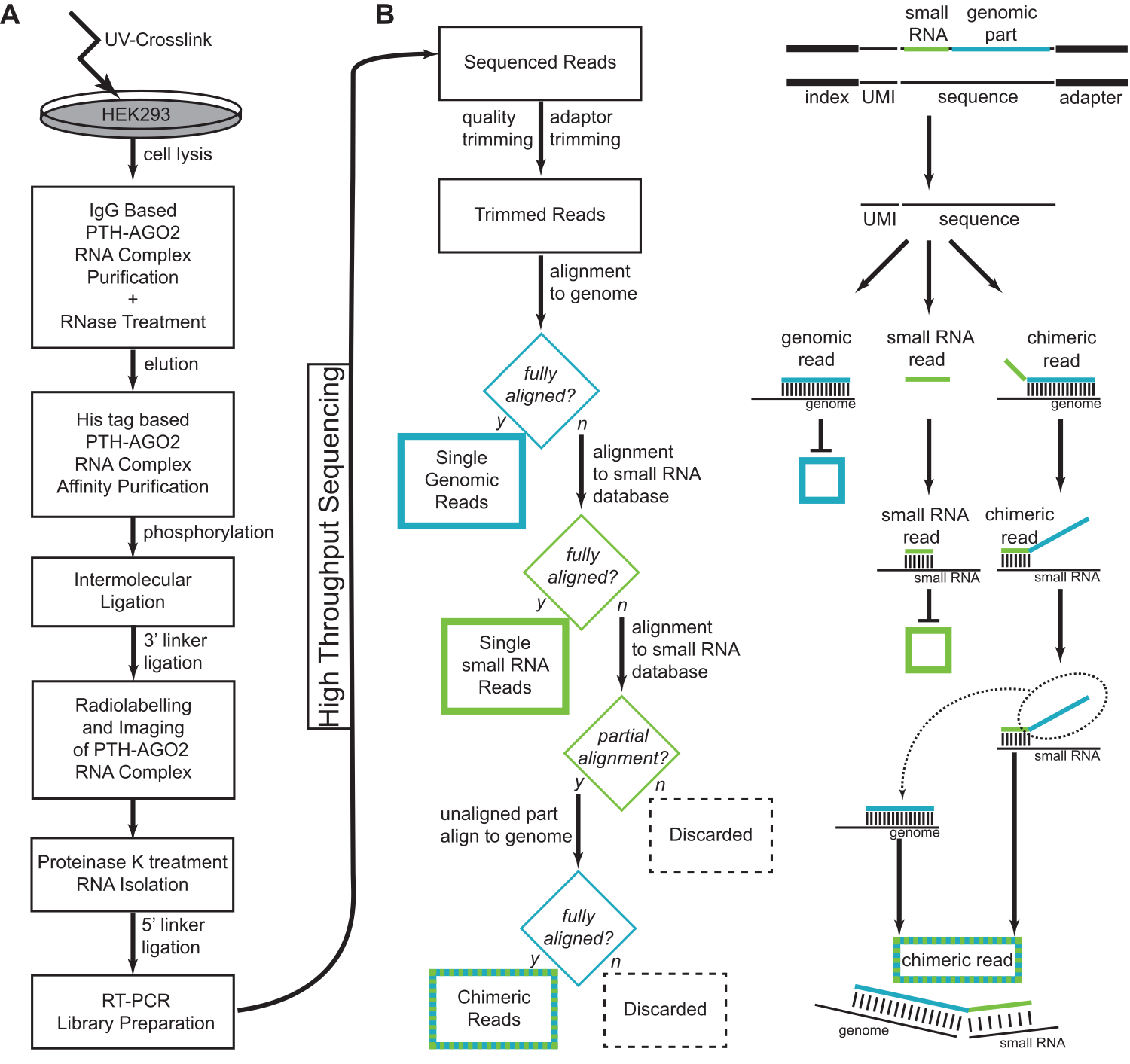 Performed first ever Ago2-CLASH experiment
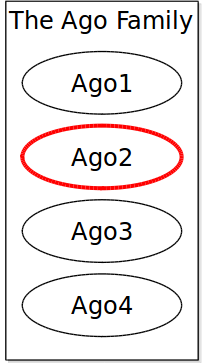 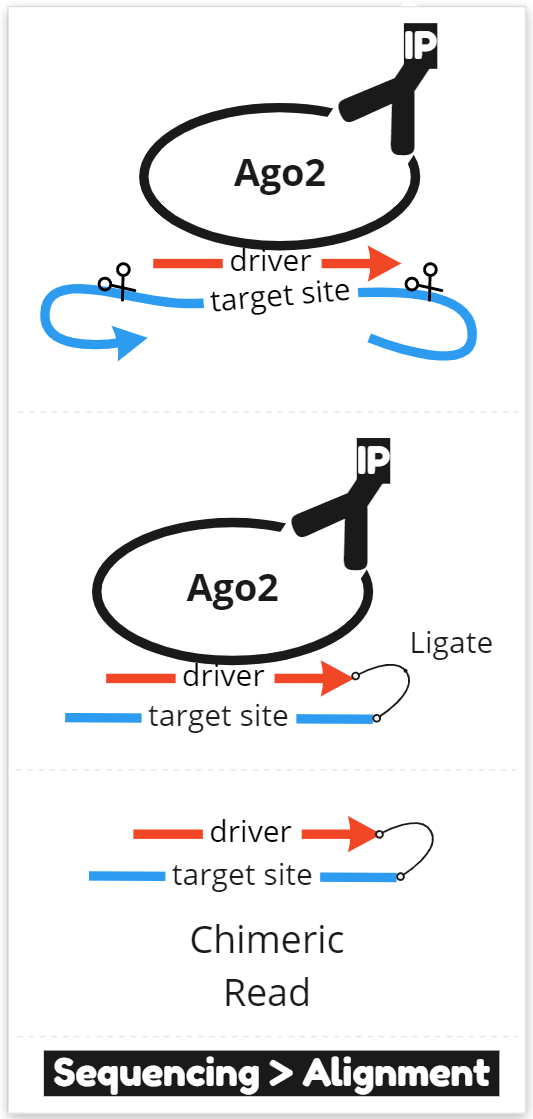 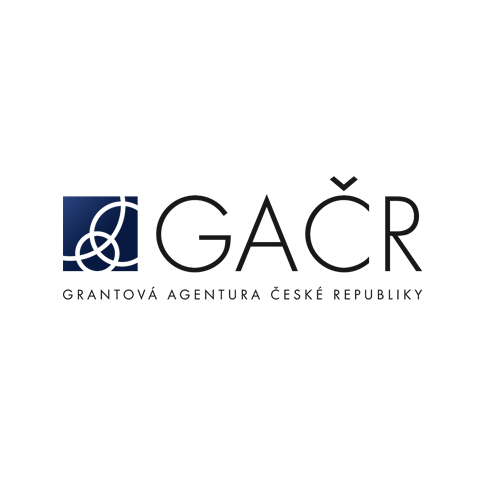 9
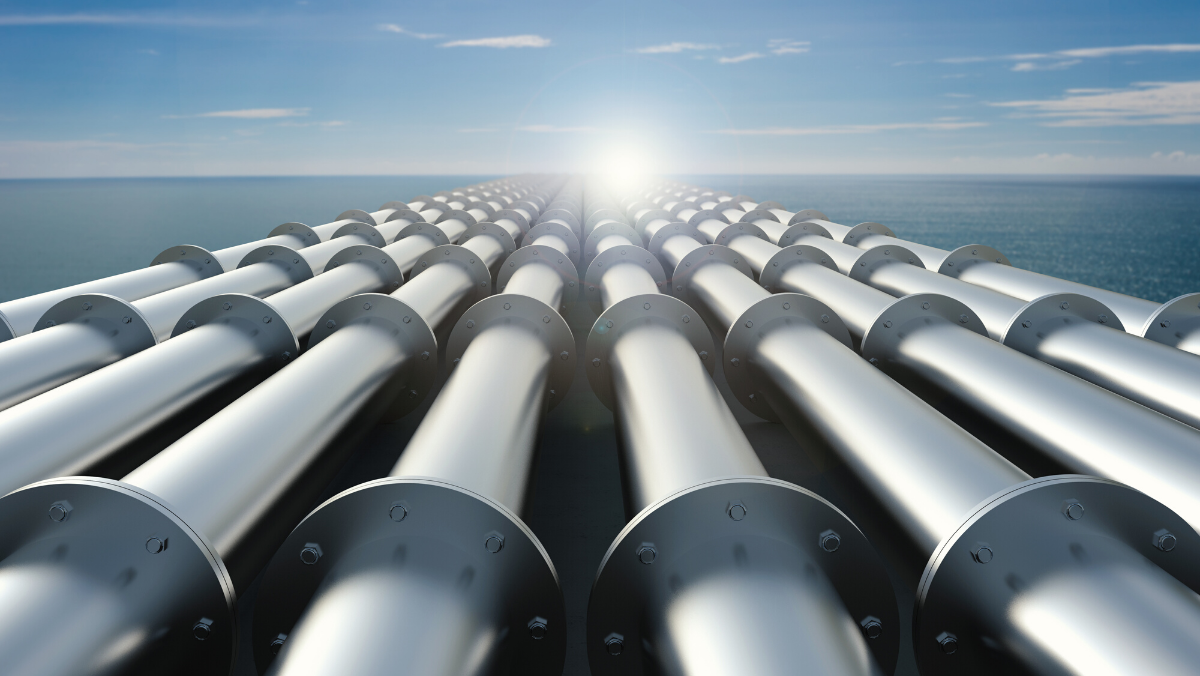 CLASH Analysis Pipeline
10
Driver, Target, 
Chimera, Noise
Sequenced
Reads
Driver
Chimera
Target
Noise
CEITEC at Masaryk University
11
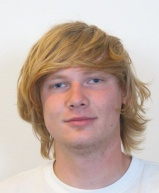 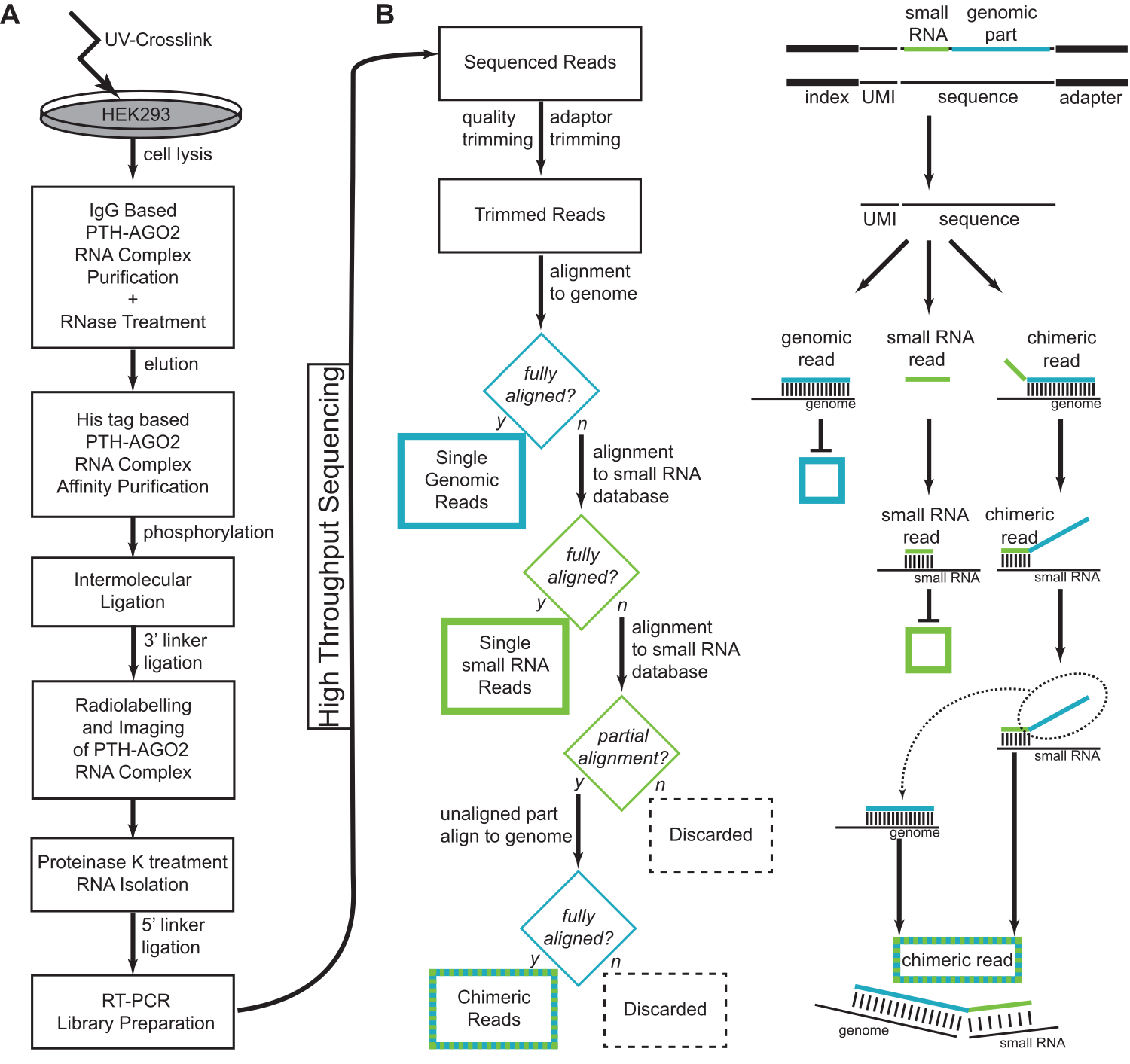 MODULE 1
Bioinformatics pipeline
MODULE 2
What we need: 

Bioinformatics approach for accurate chimeric read detection

Stand-alone and platform-independent pipeline

Modular and easy to use 

Implemented with some workflow management system - Snakemake

Reproducibility is the top priority, all software tools installed via Conda
MODULE 3
MODULE 4
MODULE 5
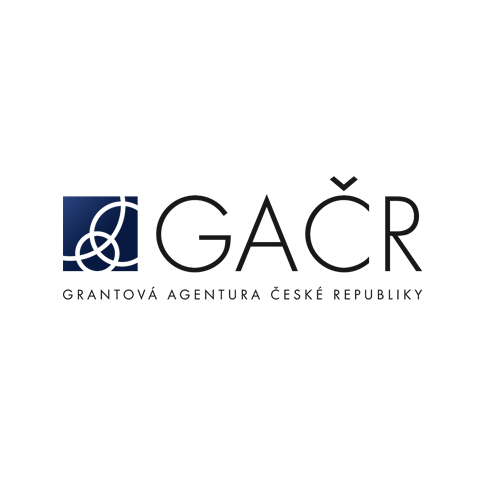 MODULE 6
12
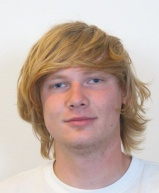 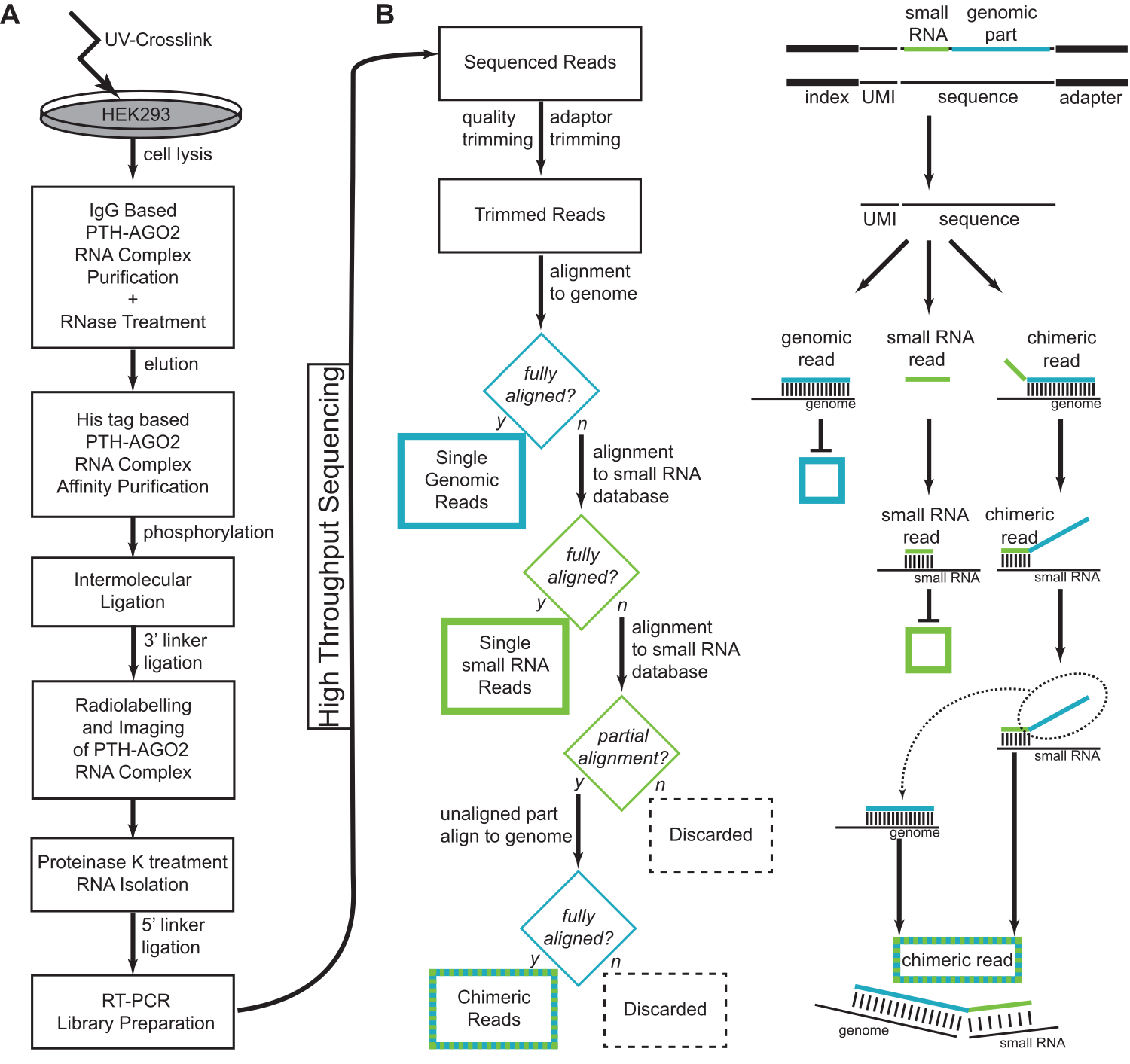 MODULE 1
Bioinformatics pipeline
MODULE 2
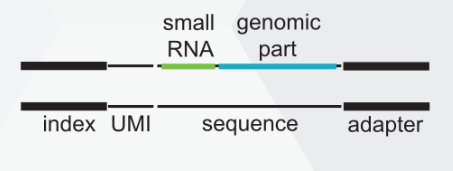 MODULES 1 & 2
MODULE 3
Sequenced
Reads
UMI Extraction
Adaptor Trimming
Quality Control
Discard < 16nt
MODULE 4
MODULE 5
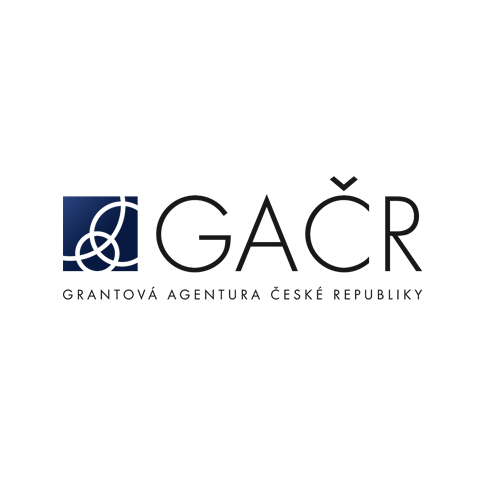 MODULE 6
13
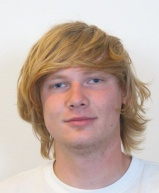 MODULE 3
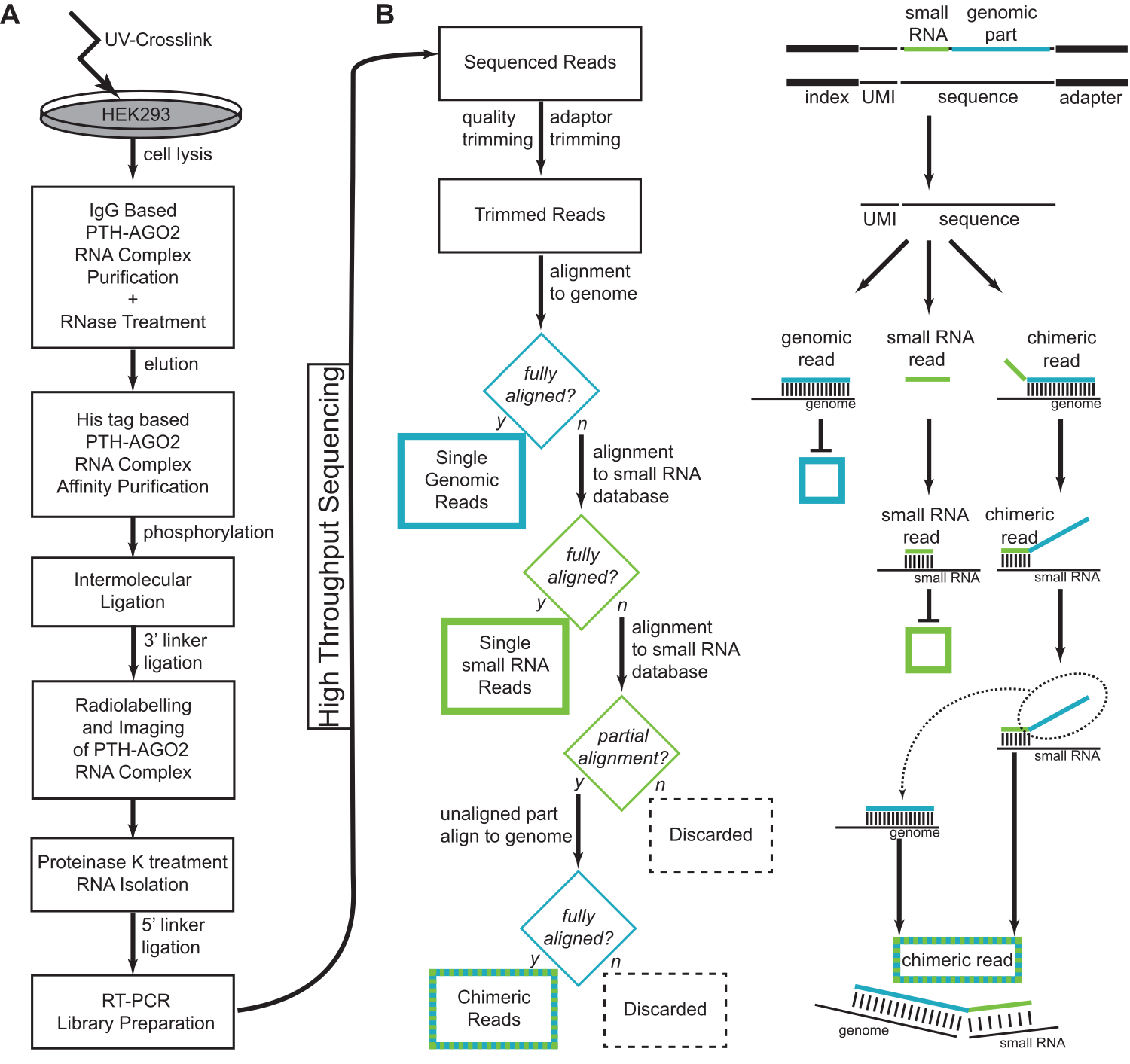 Genomic Reference

Mask all potential Driver sequences
(miRNAs, tRNAs, snoRNAs etc)
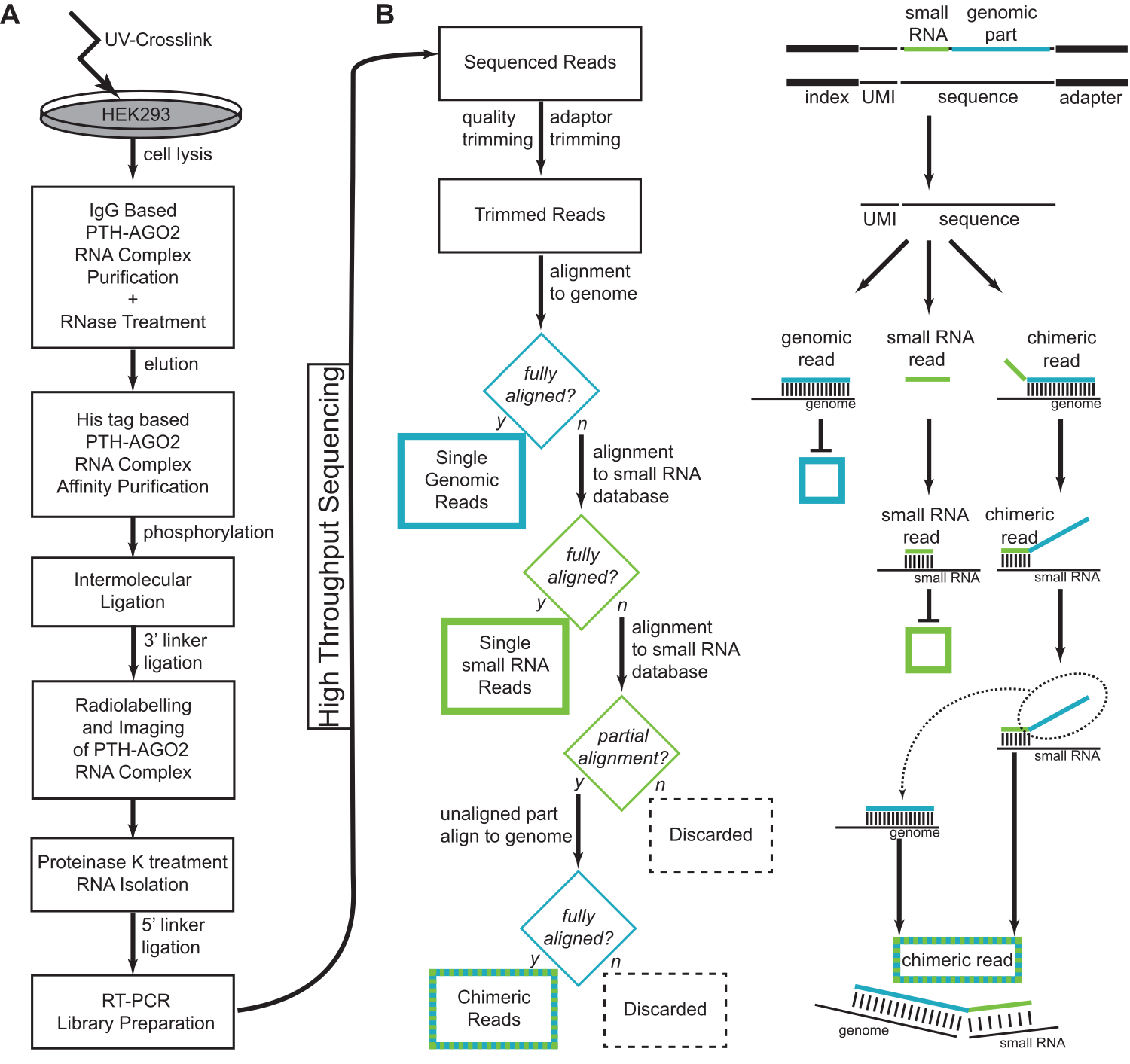 Sequenced
Reads
Fully Aligned to Genome

TARGETS
SEPARATED
14
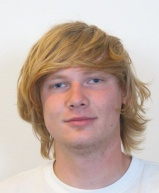 MODULES 4-6
Loose alignment to Small RNA References

Soft-clipped alignment to Genome

Disambiguation
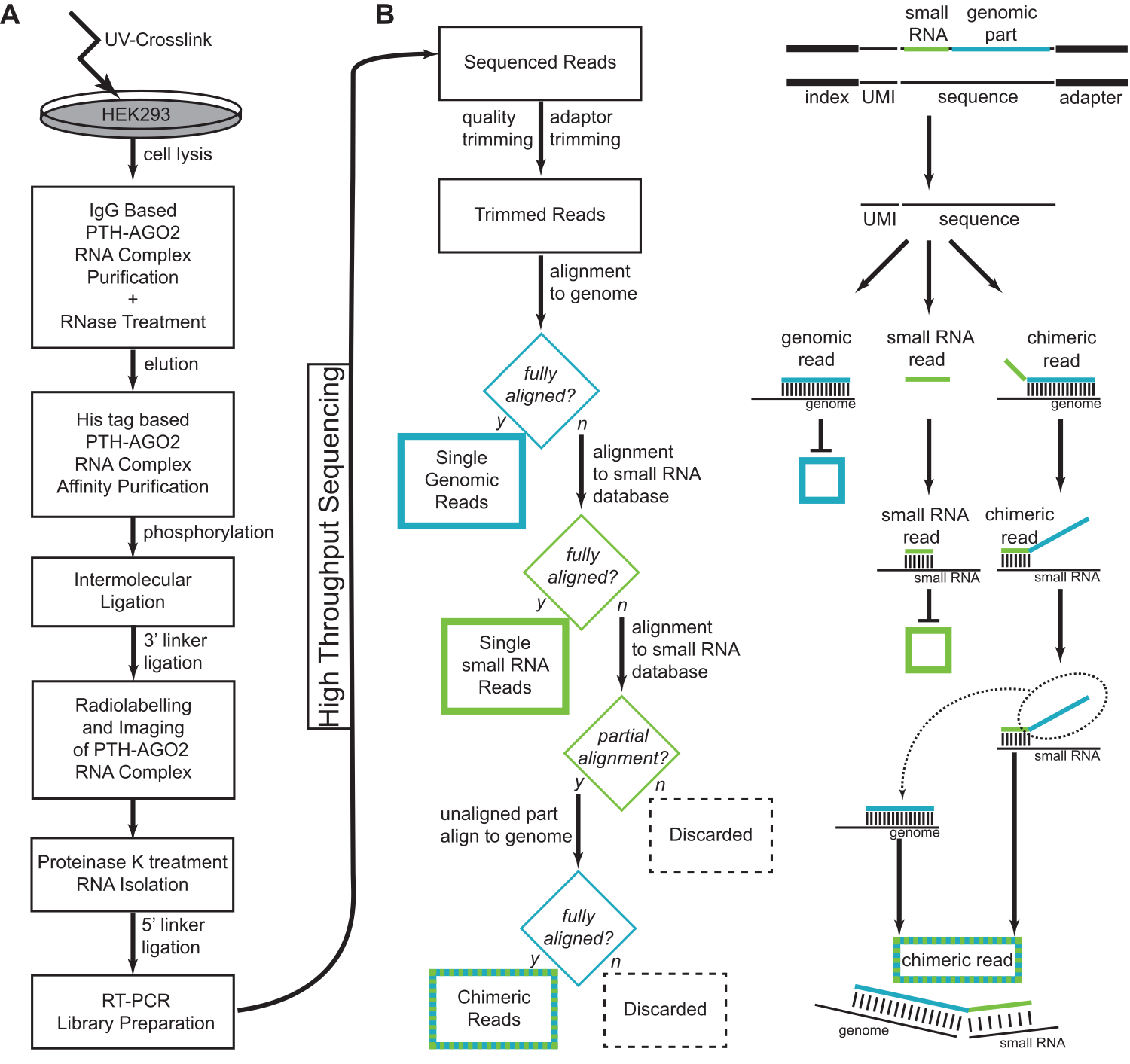 A             B
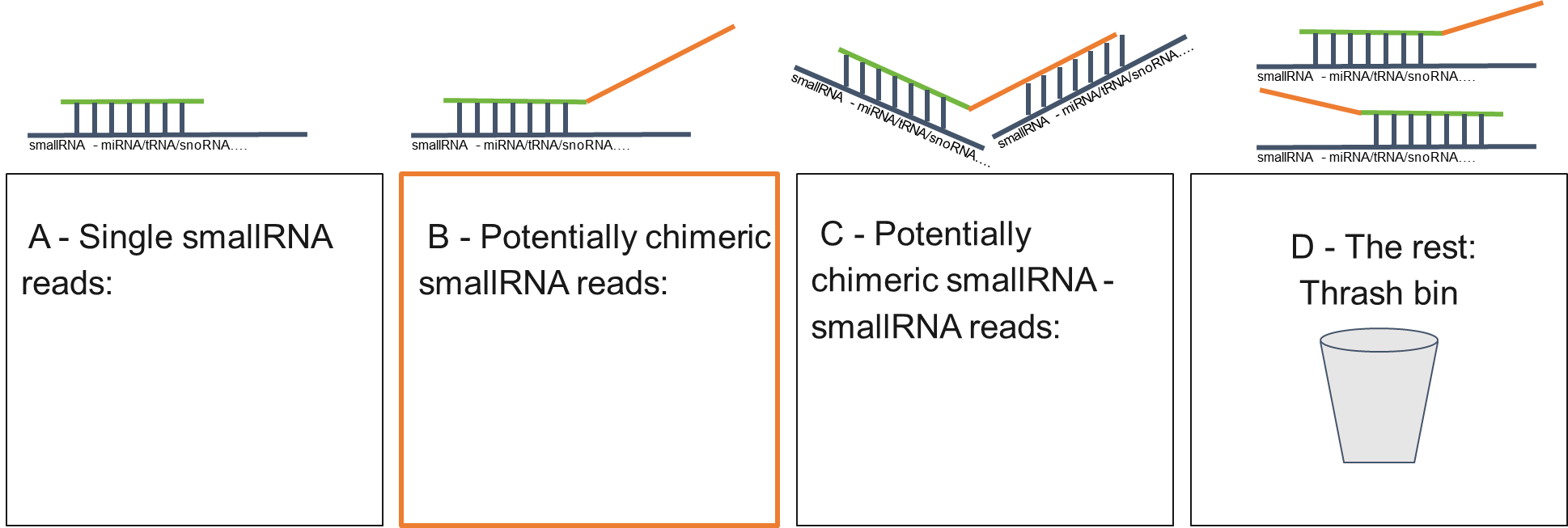 15
Results
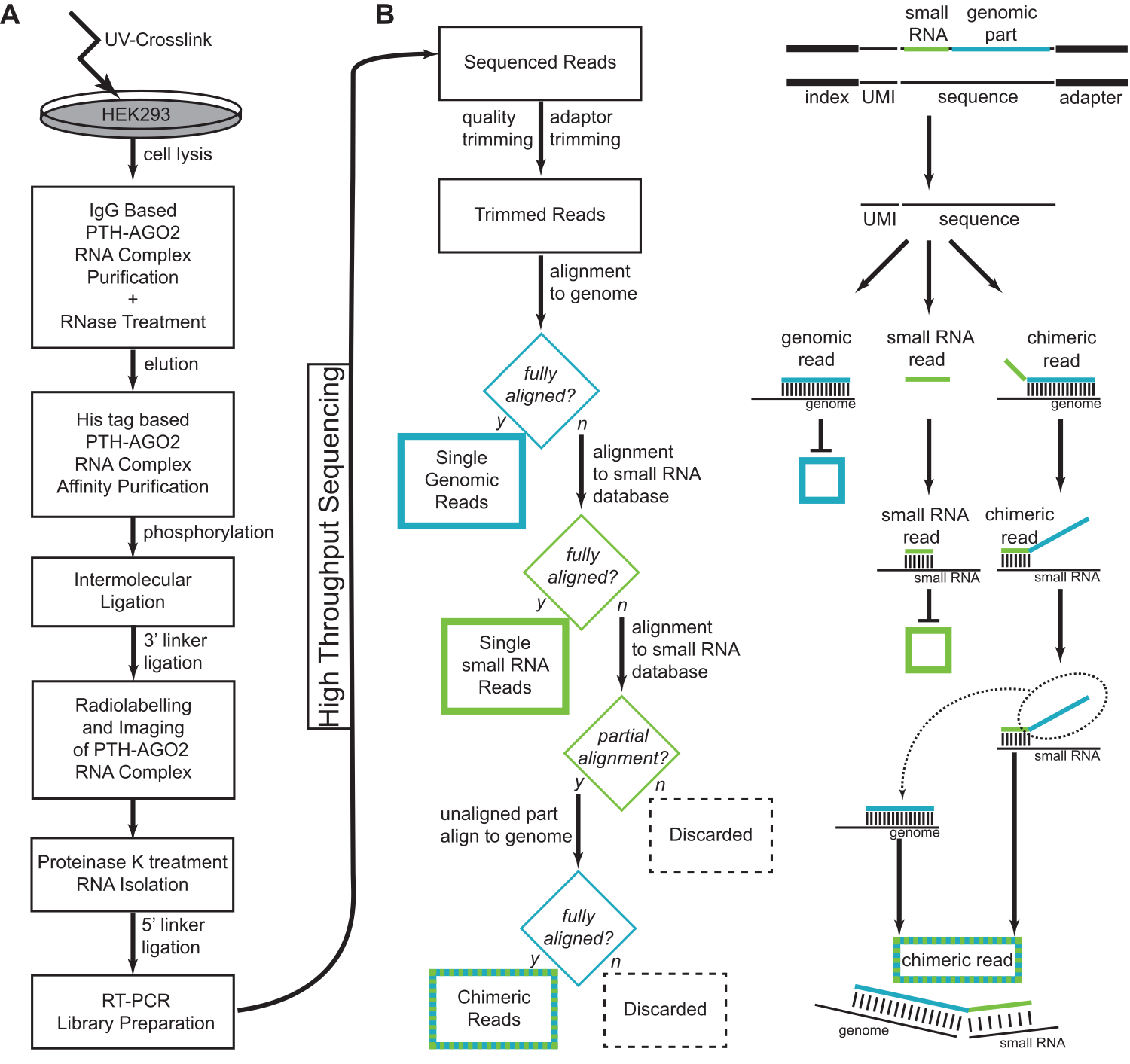 all demultiplexed reads – 812M
all trimmed reads – 730M - 90%
single genomic targets – 194M - 24%
single smallRNA drivers – 119M - 14,7%
potential smallRNA chimeras – 25M - 3,1%
potential genomic targets – 16M - 2,1%
potential chimeric (unique alignment) – 8M - 1%
potential chimeric - deduplicate, filter, cluster
Low confidence:
30’104 - 0,004%
High confidence:
14’205 - 0.002%
16
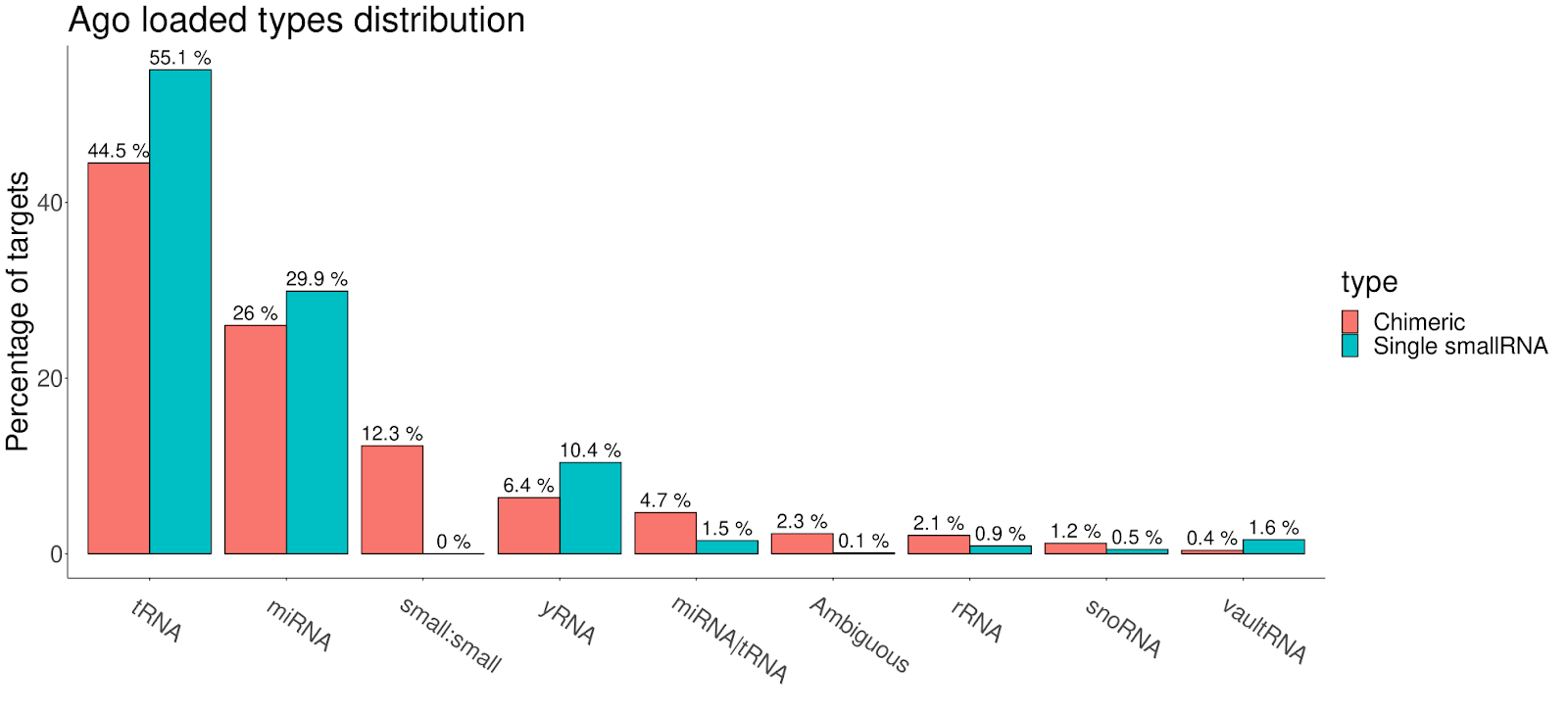 High confidence:
14,205 chimeric interactions
119M single small RNA reads
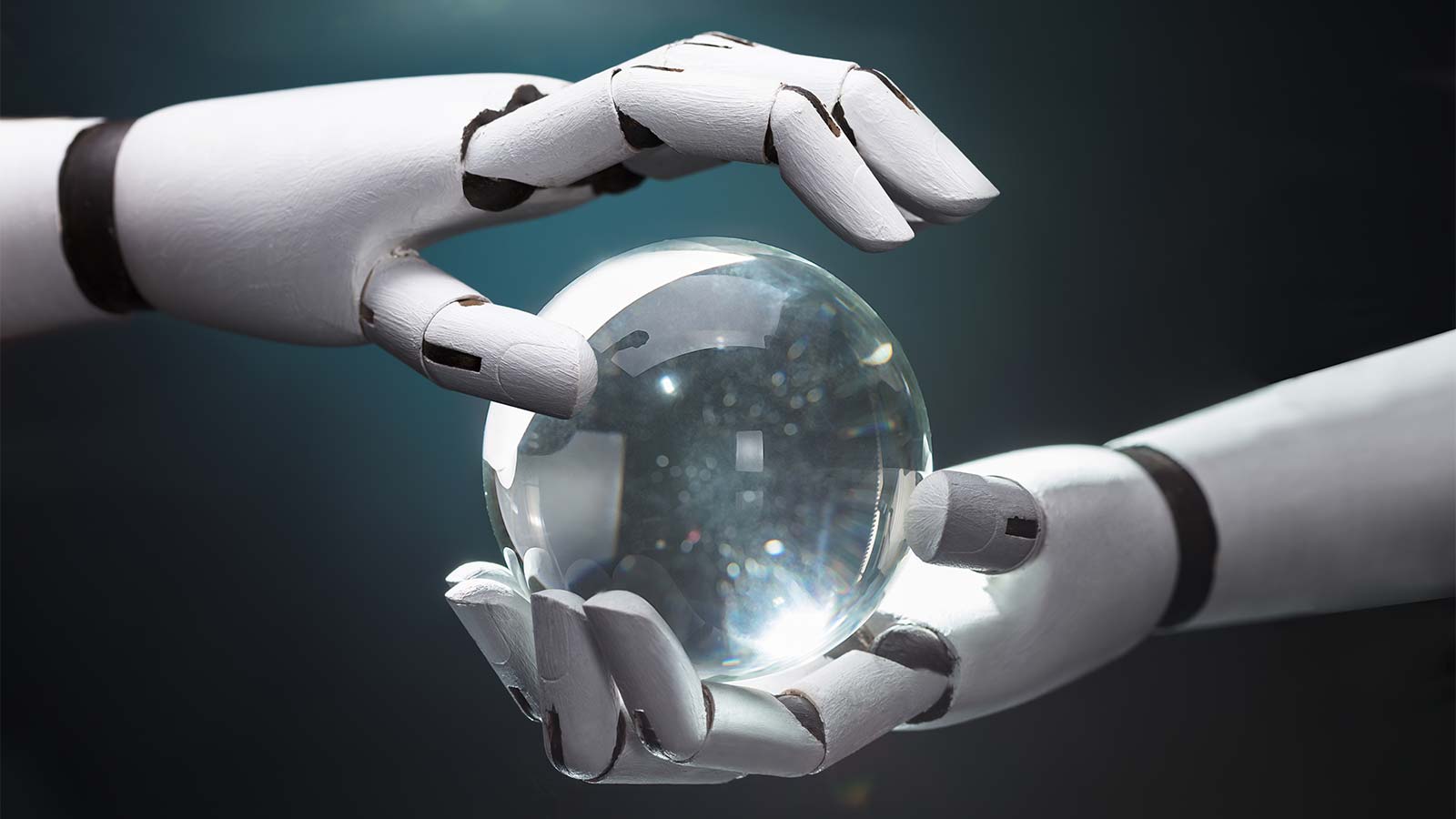 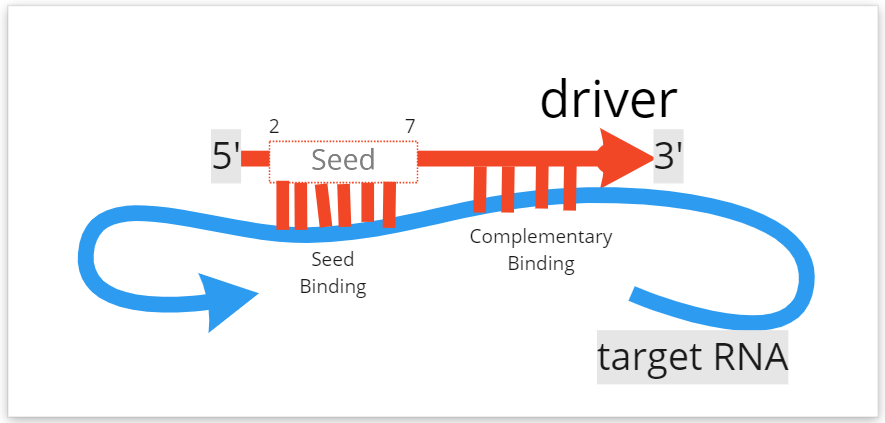 Can we learn how to predict binding sites?
18
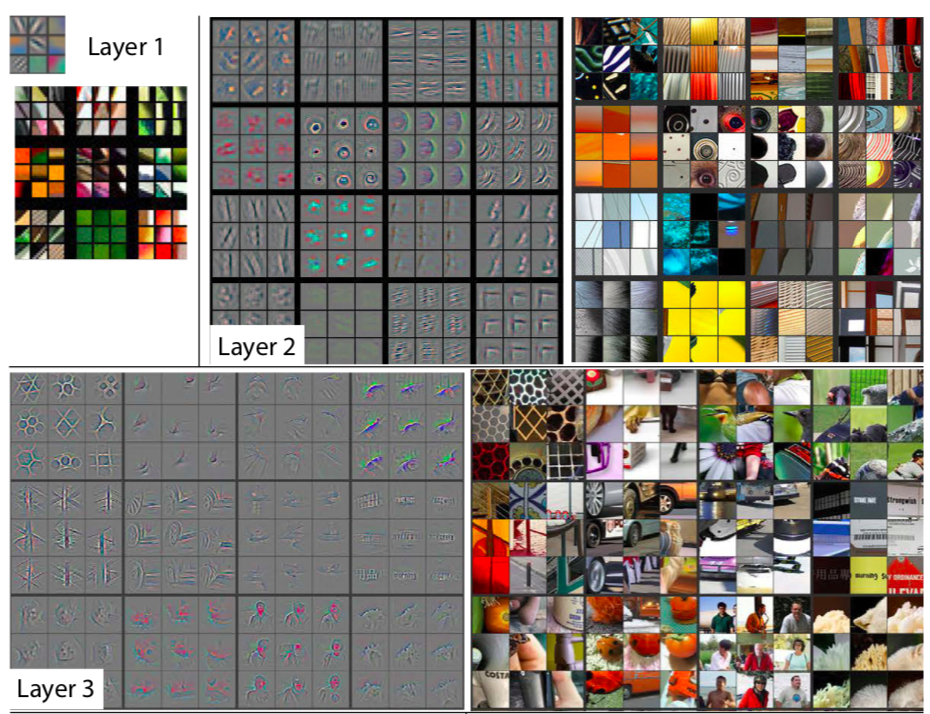 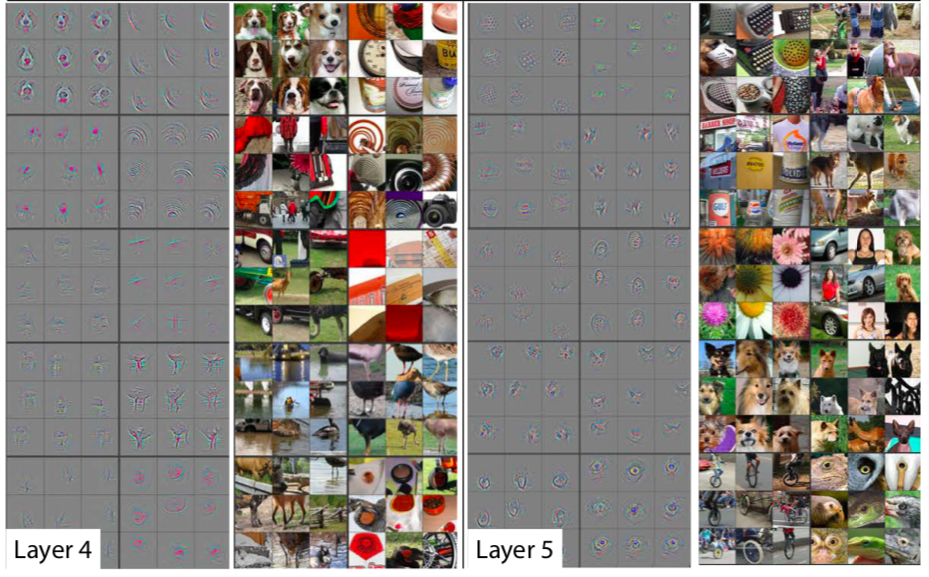 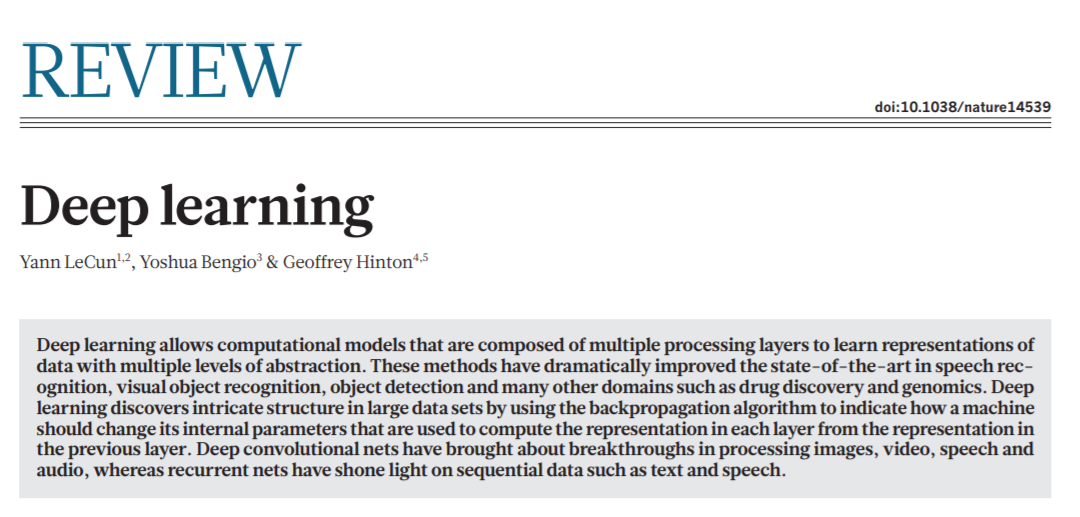 2015 – Deep Learning Revolution
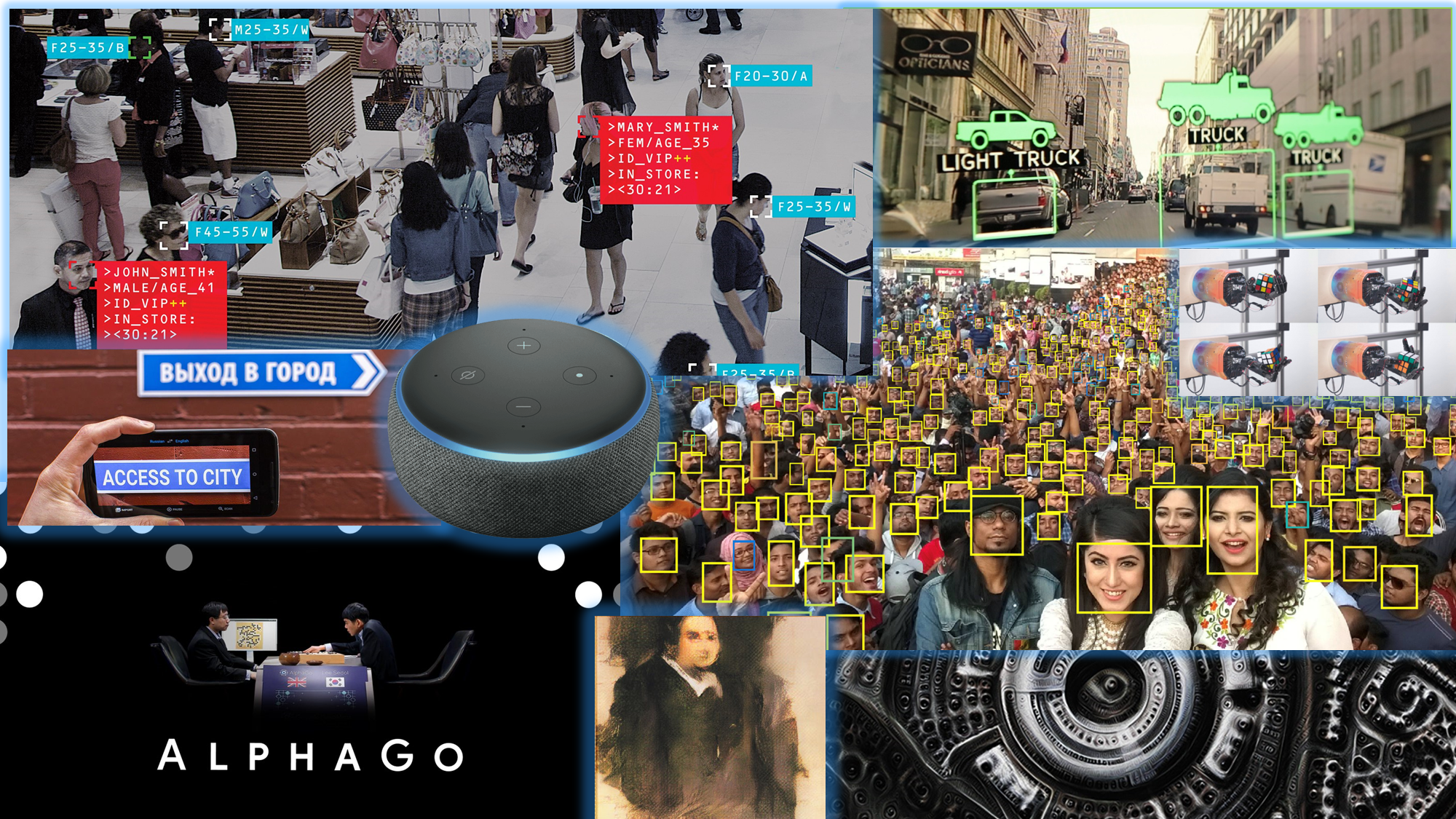 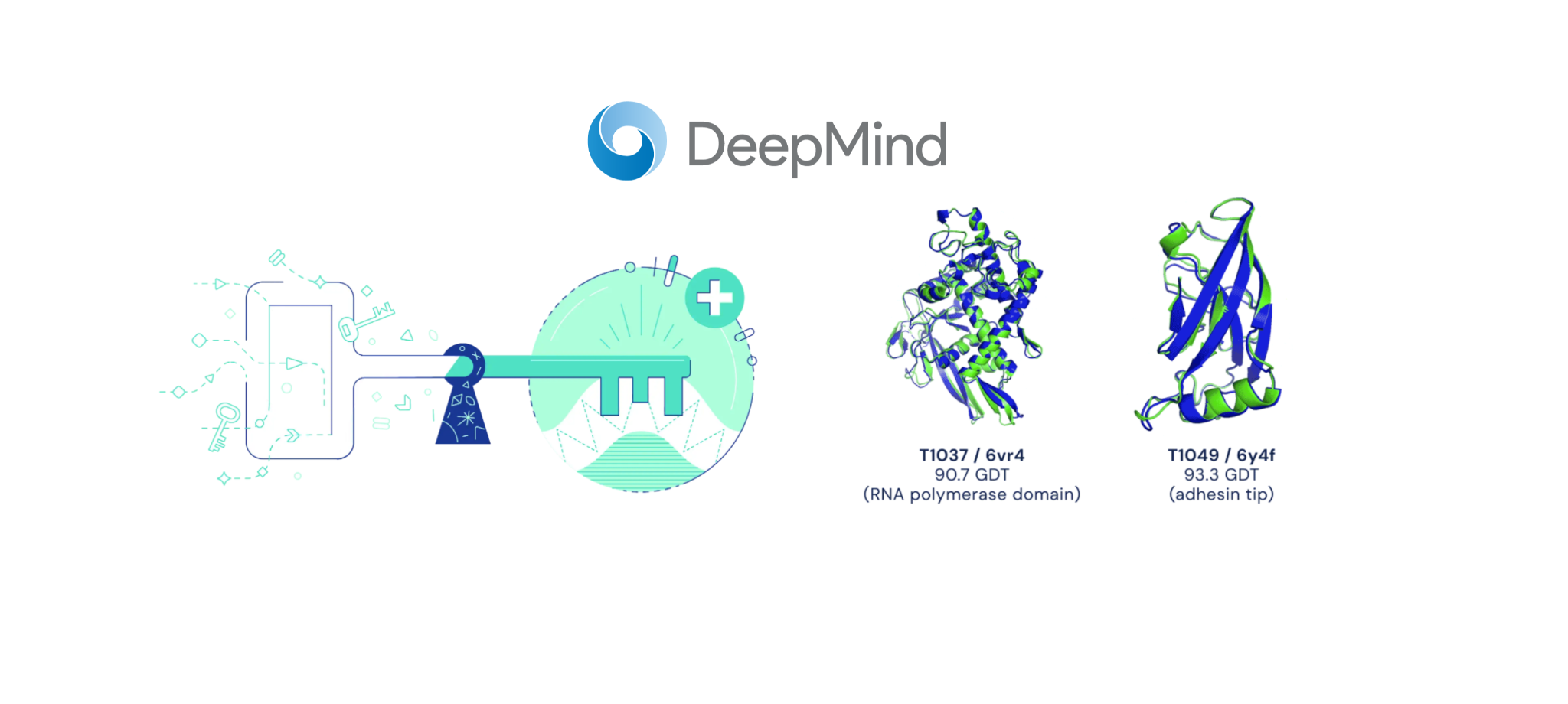 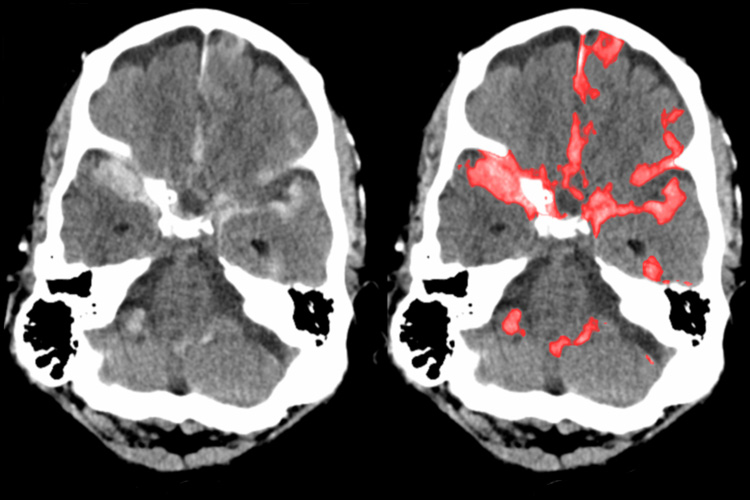 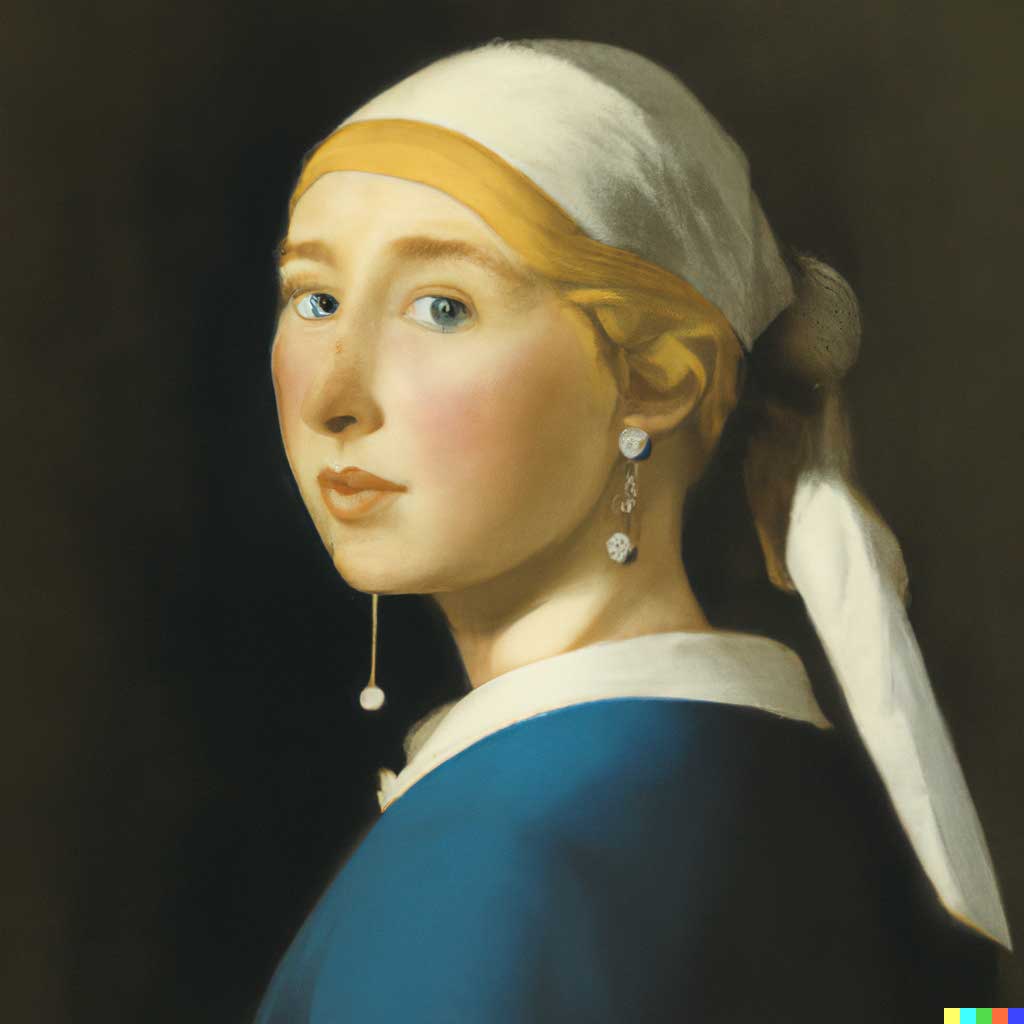 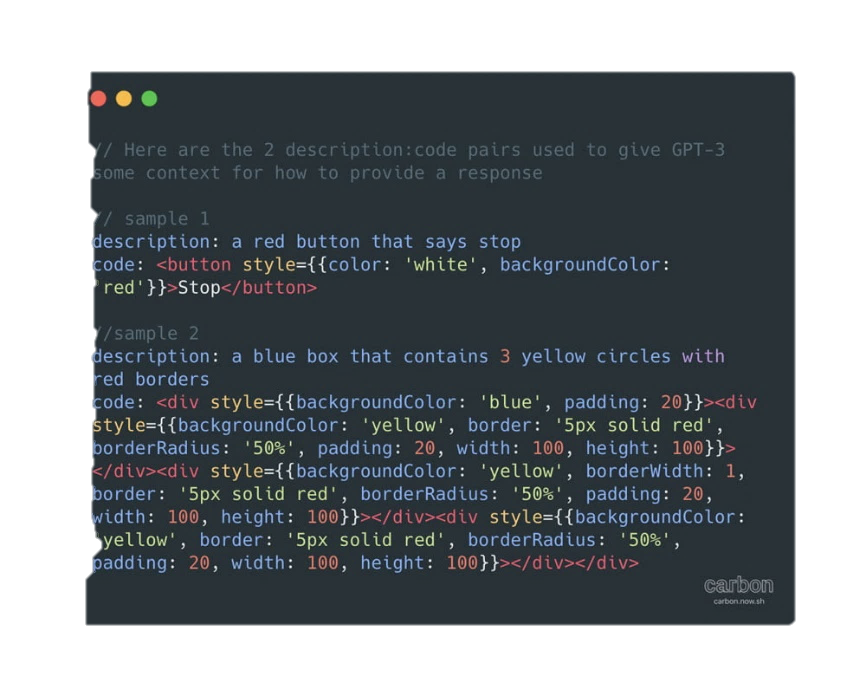 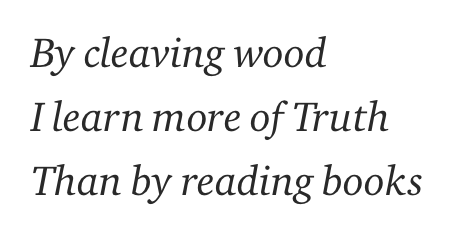 20
TACGTCAGTTCATGAAGCTA
(driver ~20nt)
AGTTCTAGTTCGTCCGTCAGTGTCAG
TTCATGAGCACCAGTCACGTTCGTCTA
(target ~50nt)
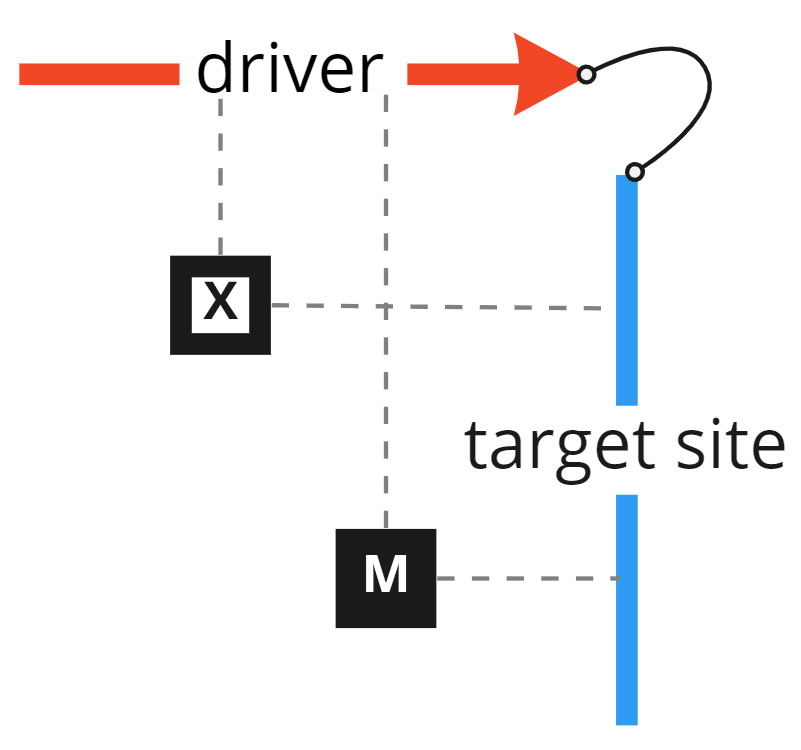 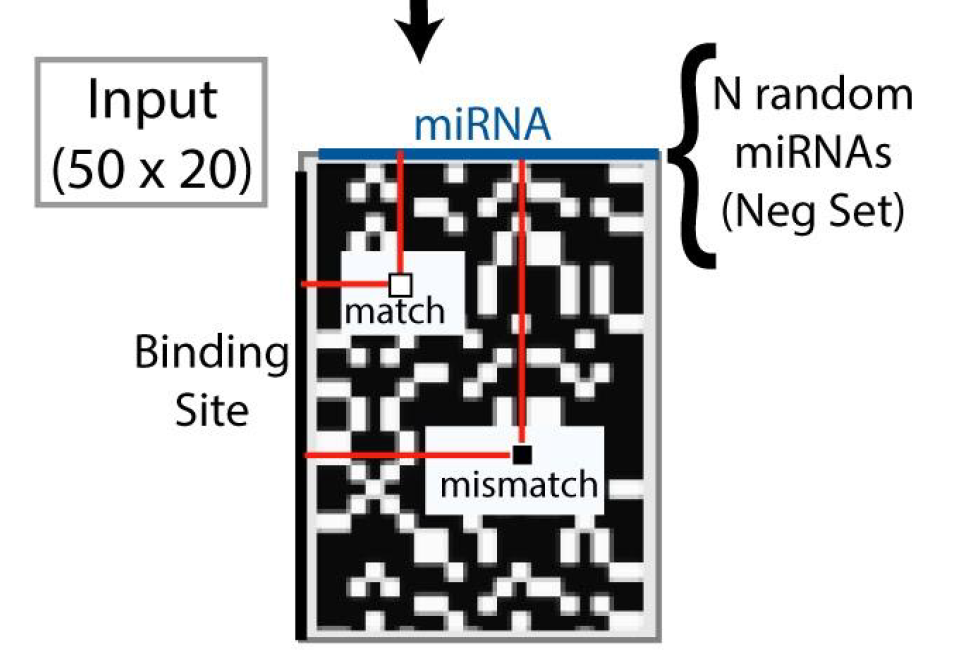 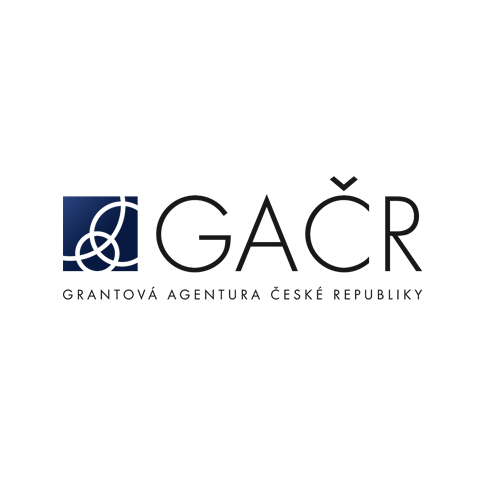 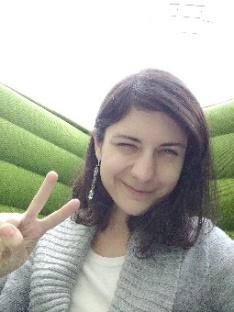 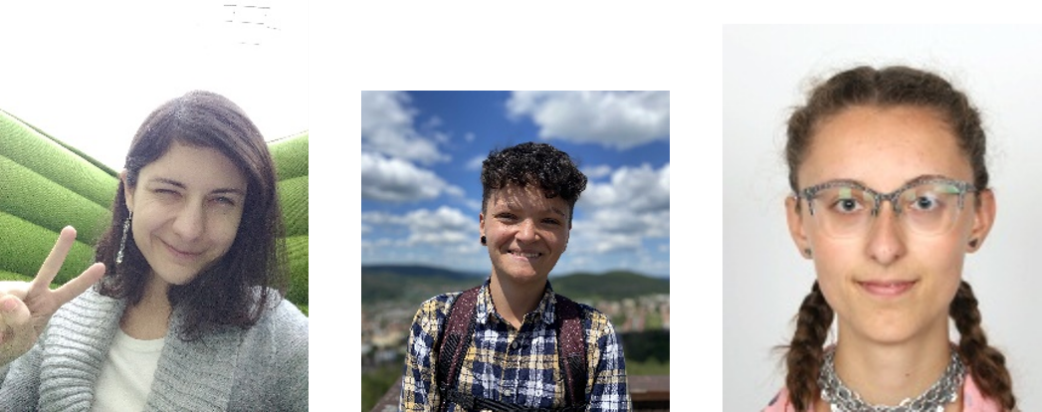 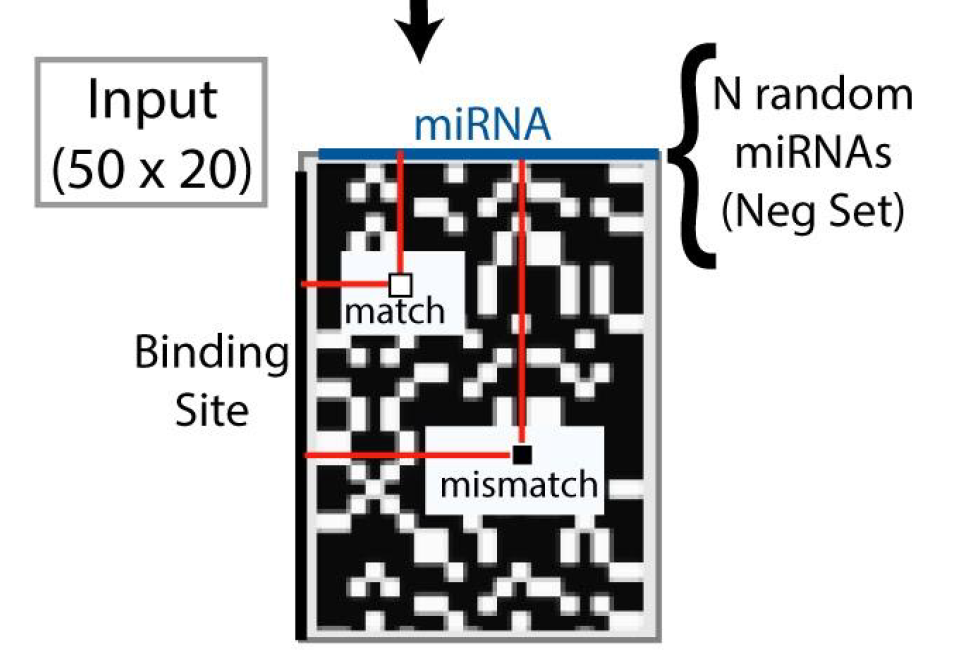 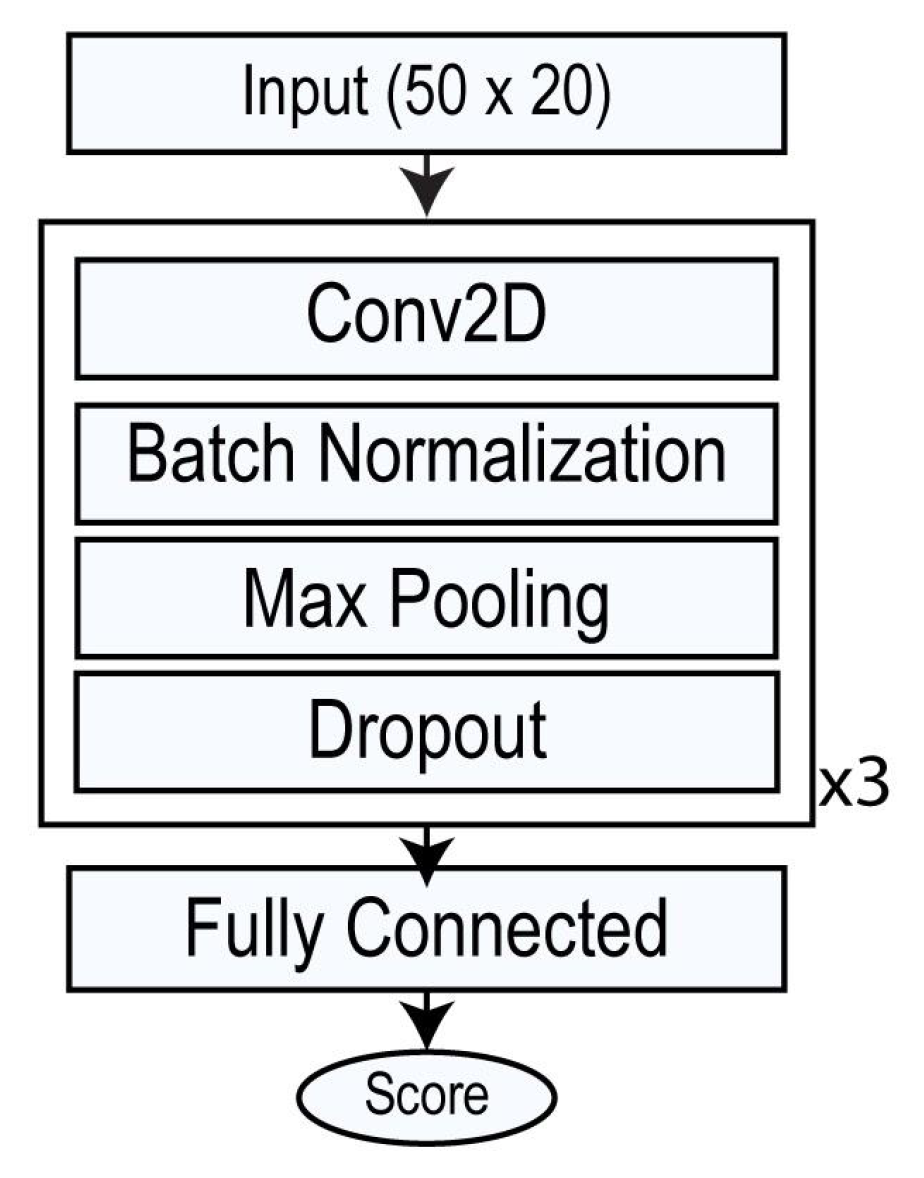 Repeat
6 times
(layer depth)
Hyperparameter Tuning
6 convolutional layers
kernel size 4
pool size 2
dropout rate 0.2
3 dense layers
learning rate 0.01
0
1
1:1 Balanced Dataset
Can we predict binding sites? -- miRNA
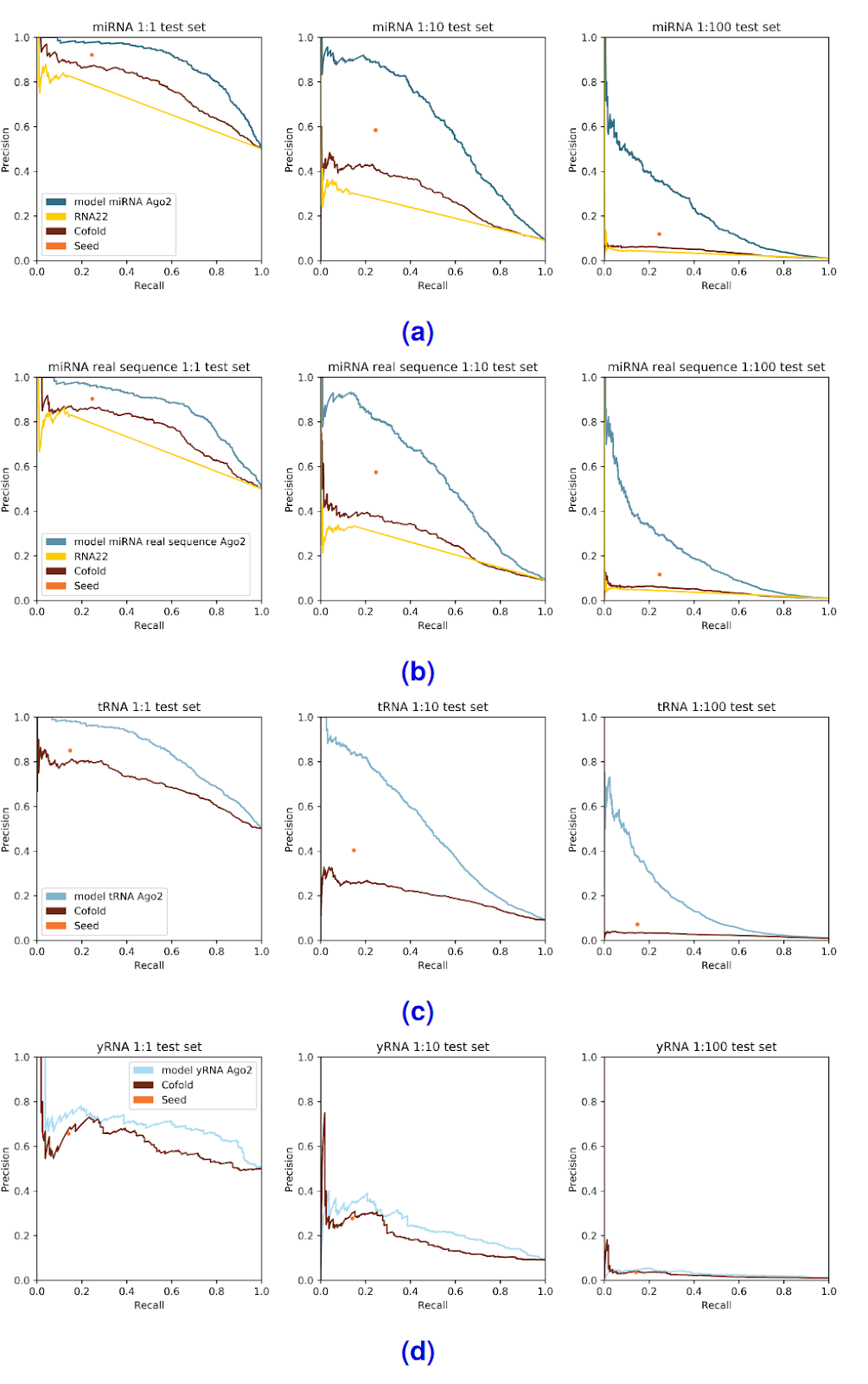 23
Can we predict binding sites? -- tRNA
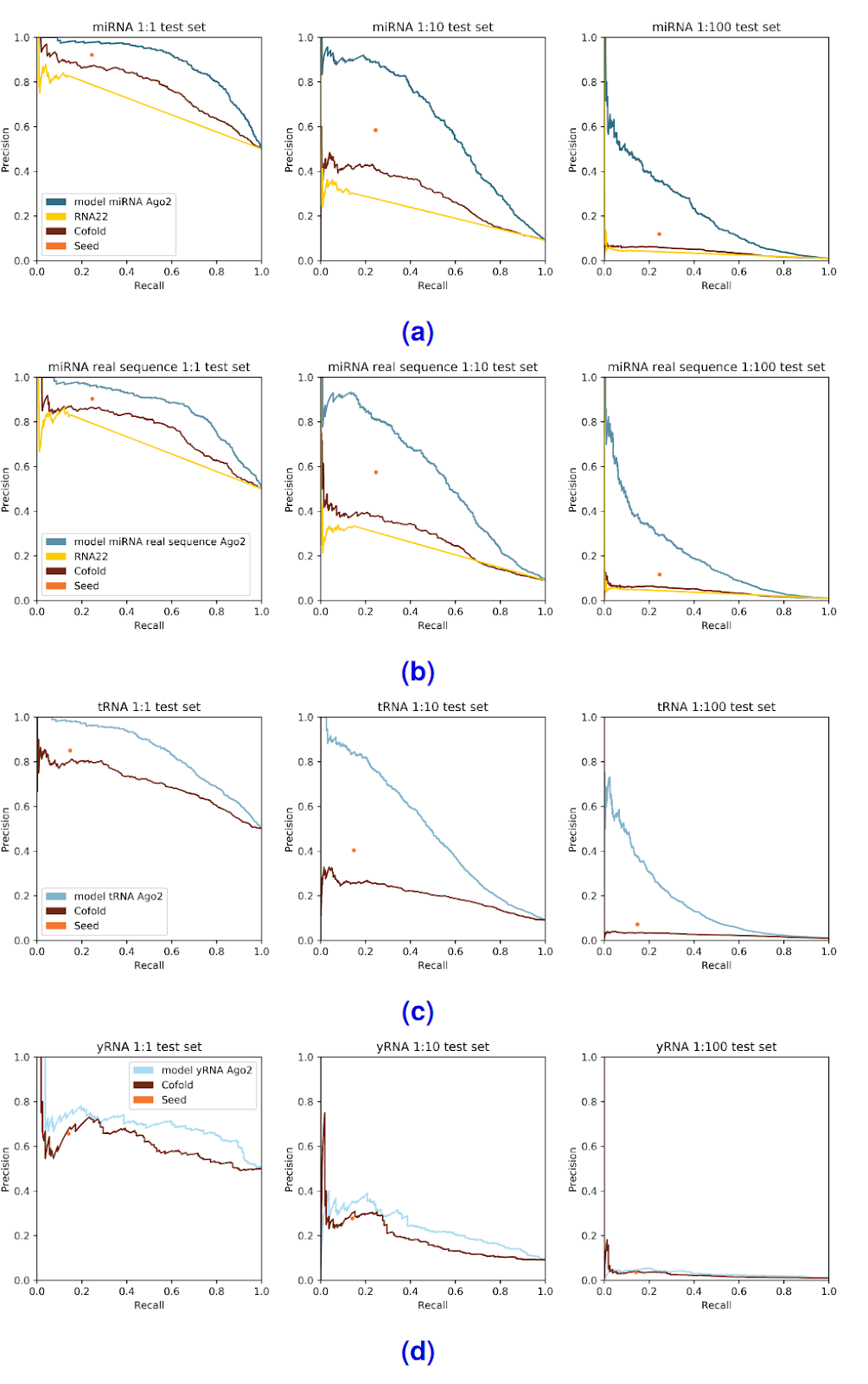 24
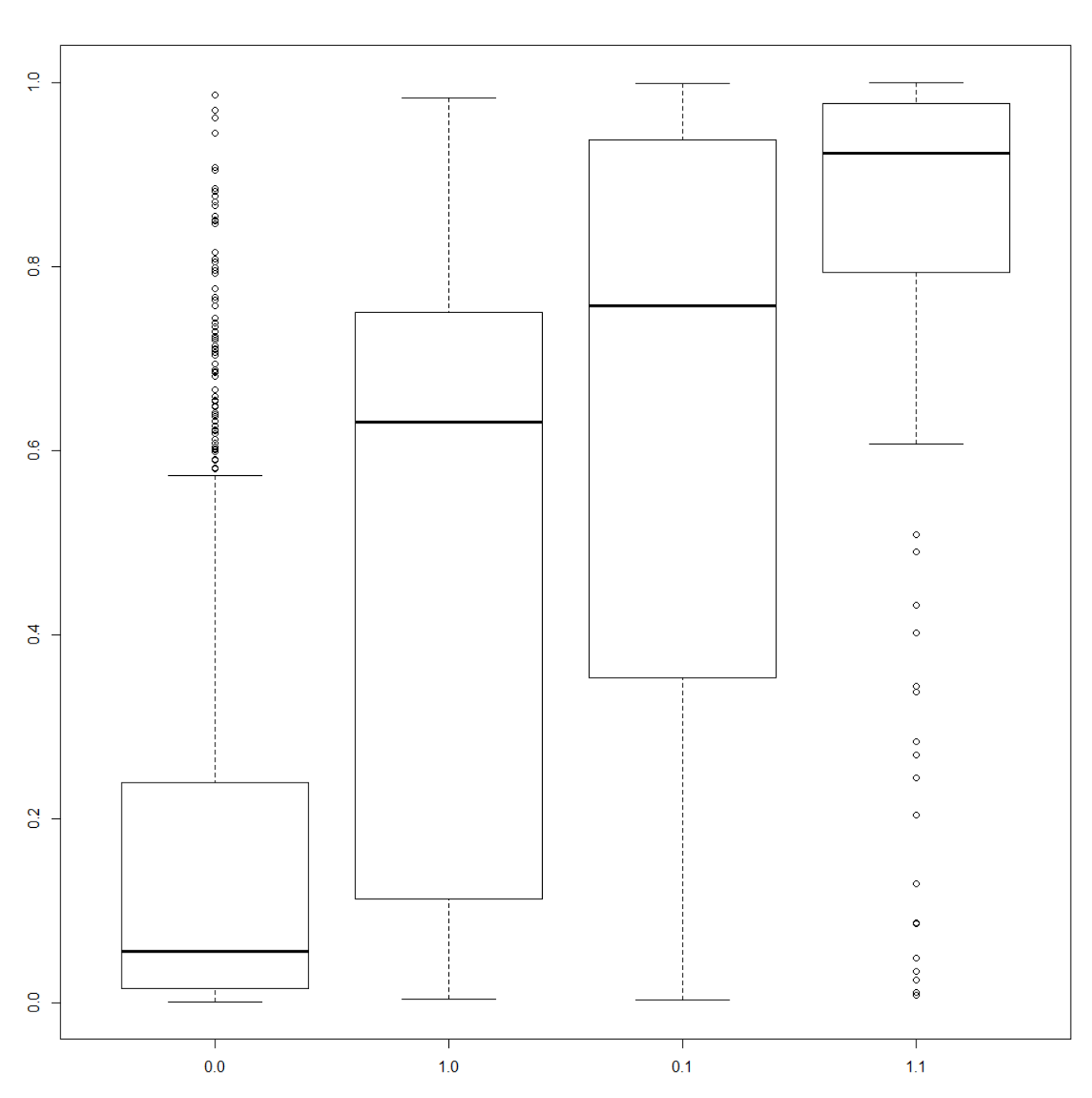 miRNA Ago2 CNN model

Our model has learned SOMETHING beyond seed
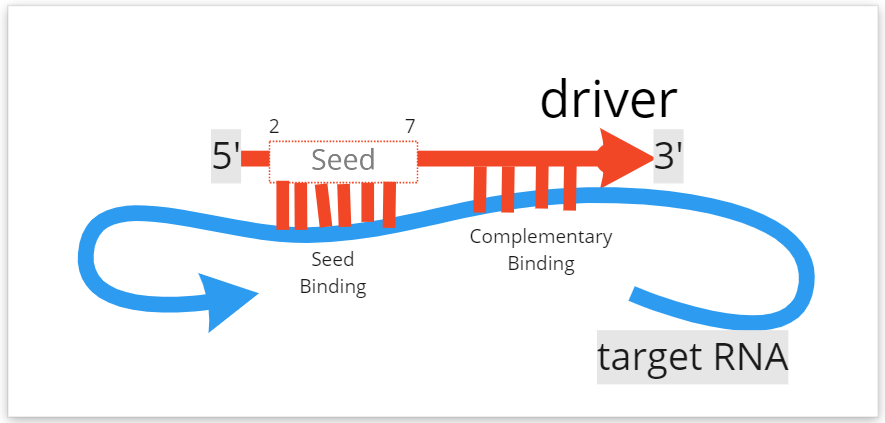 Negative Class
Positive Class
No Seed
Seed
No Seed
Seed
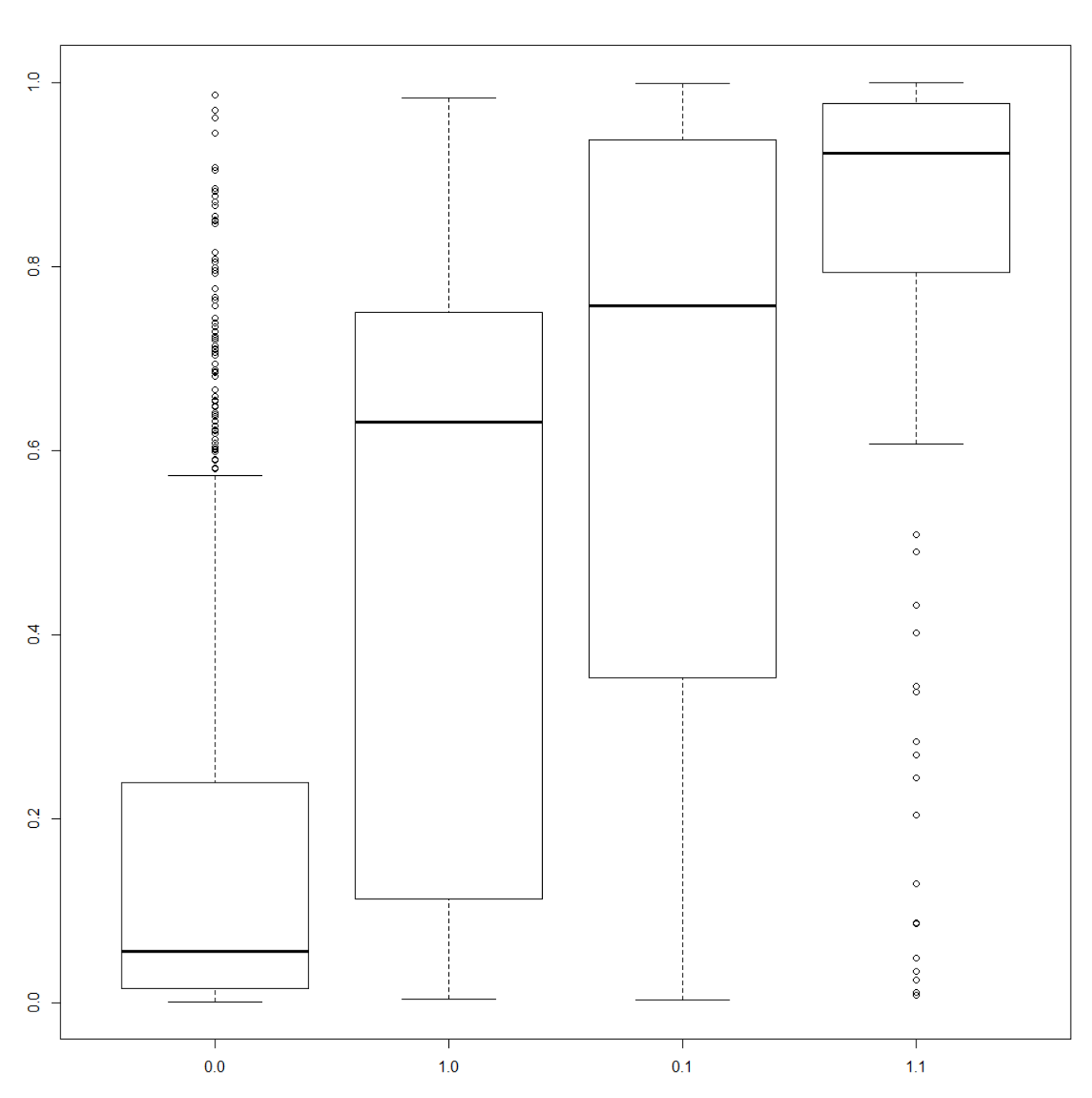 miRNA Ago2 CNN model

Our model has learned SOMETHING beyond seed
NOT Mismatches…
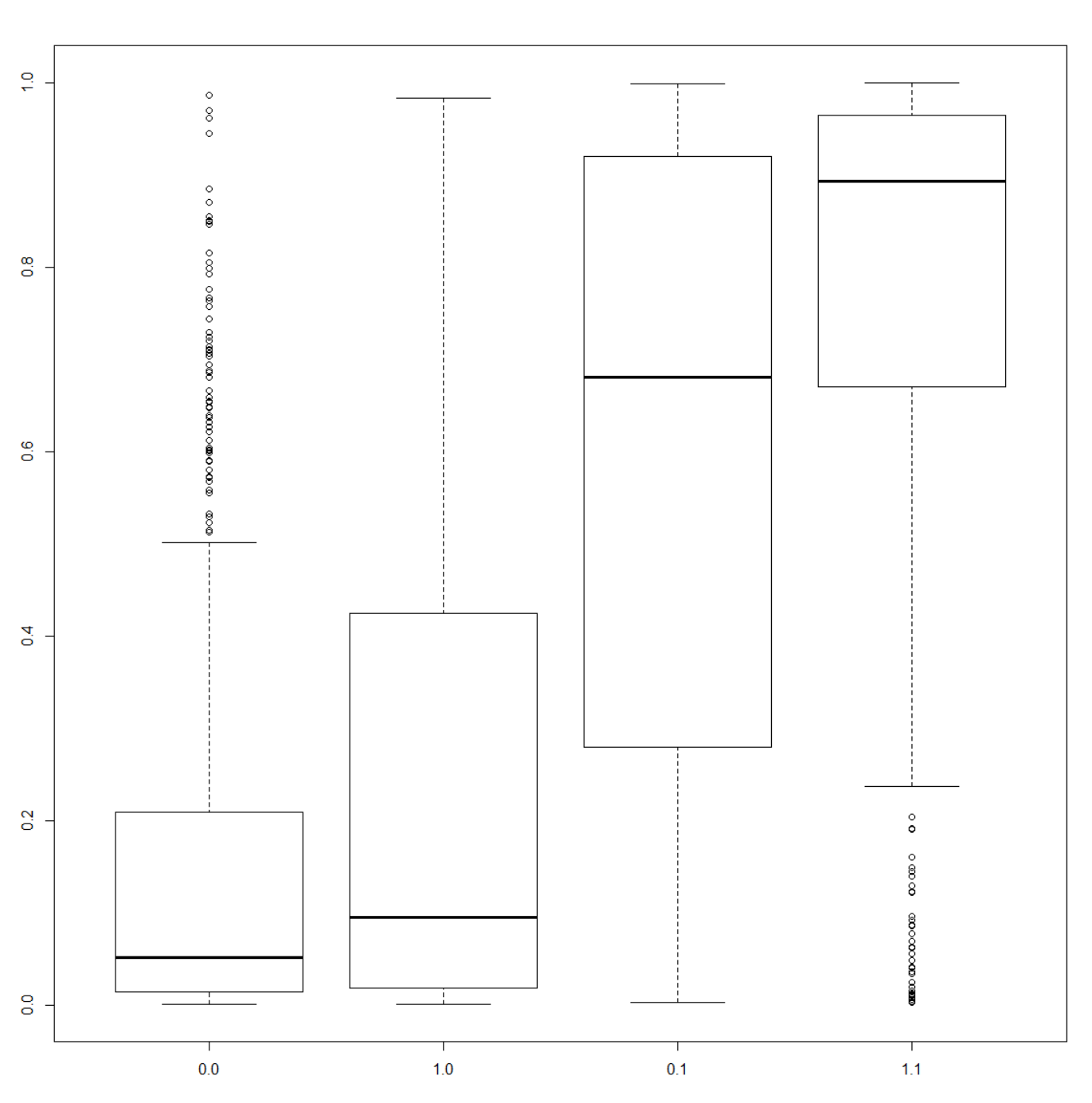 Negative Class
Positive Class
Negative Class
Positive Class
No Seed
Seed
No Seed
Seed
No Seed
Seed
No Seed
Seed
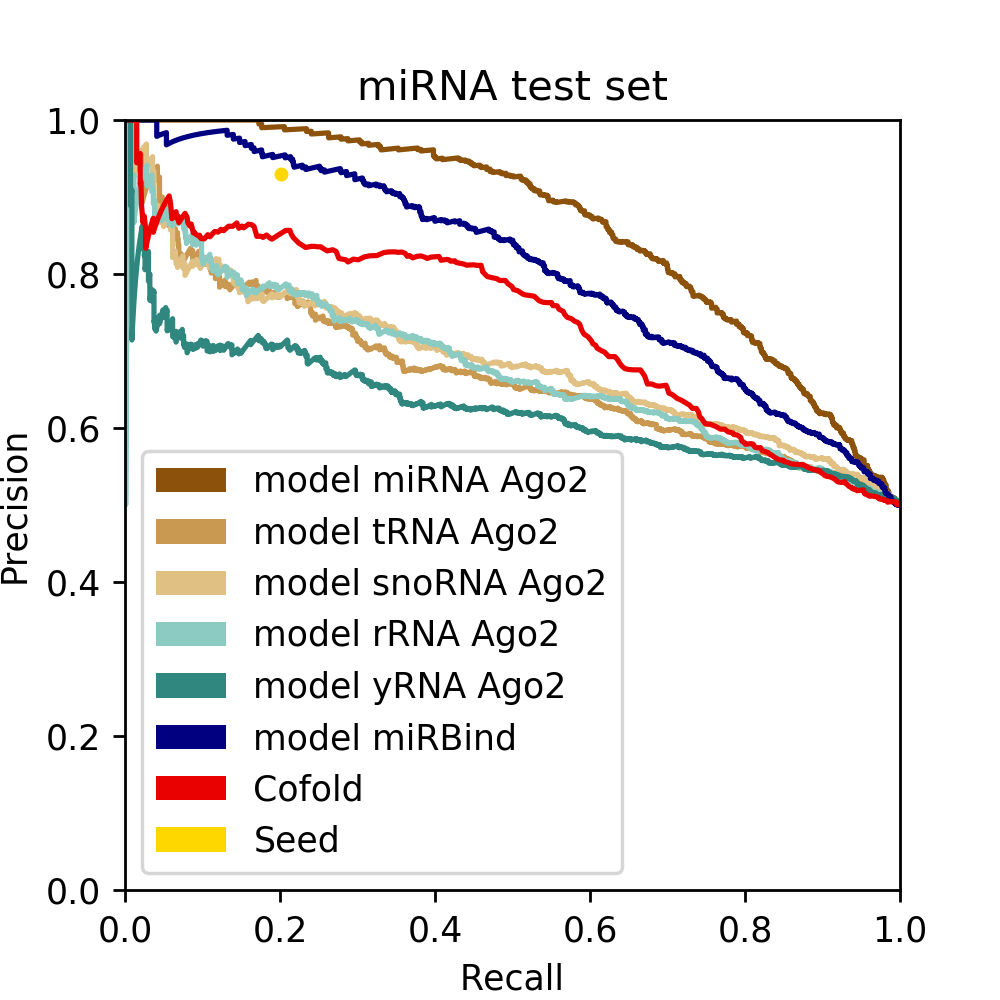 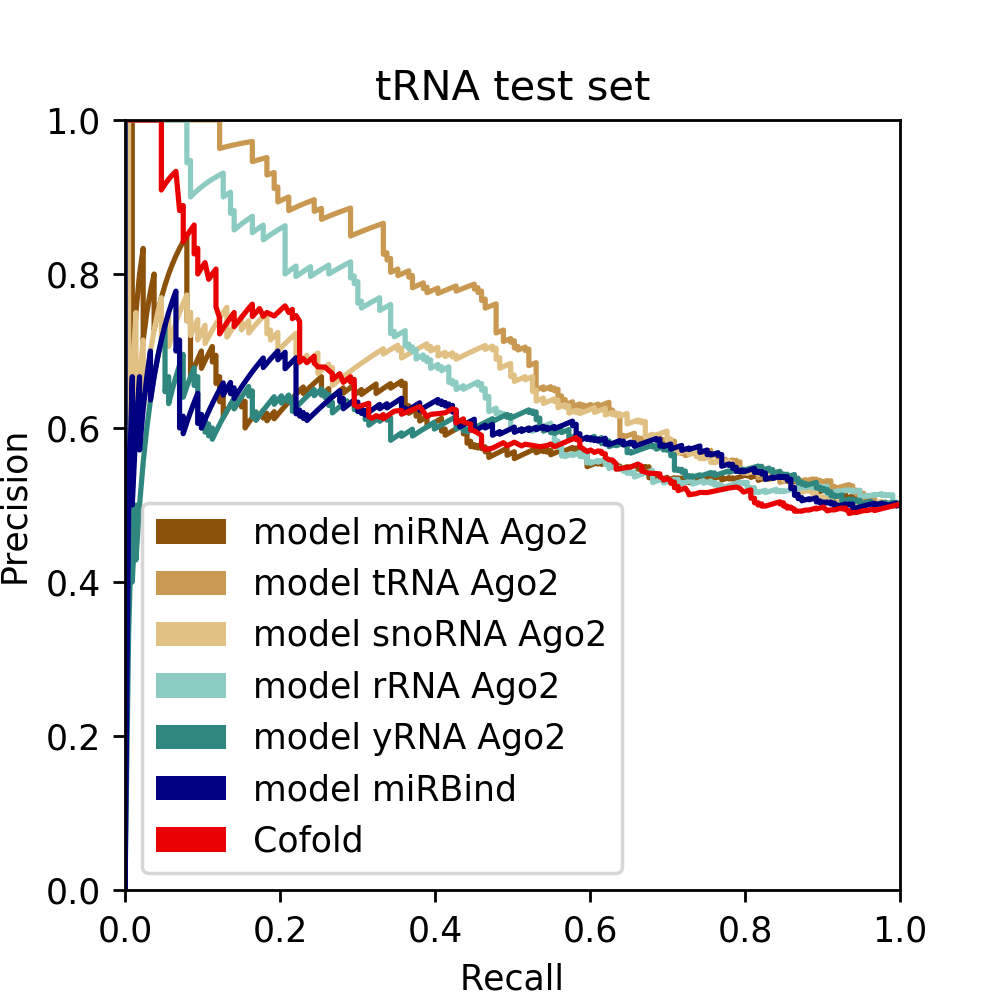 Our model has learned something DIFFERENT for miRNA and tRNA
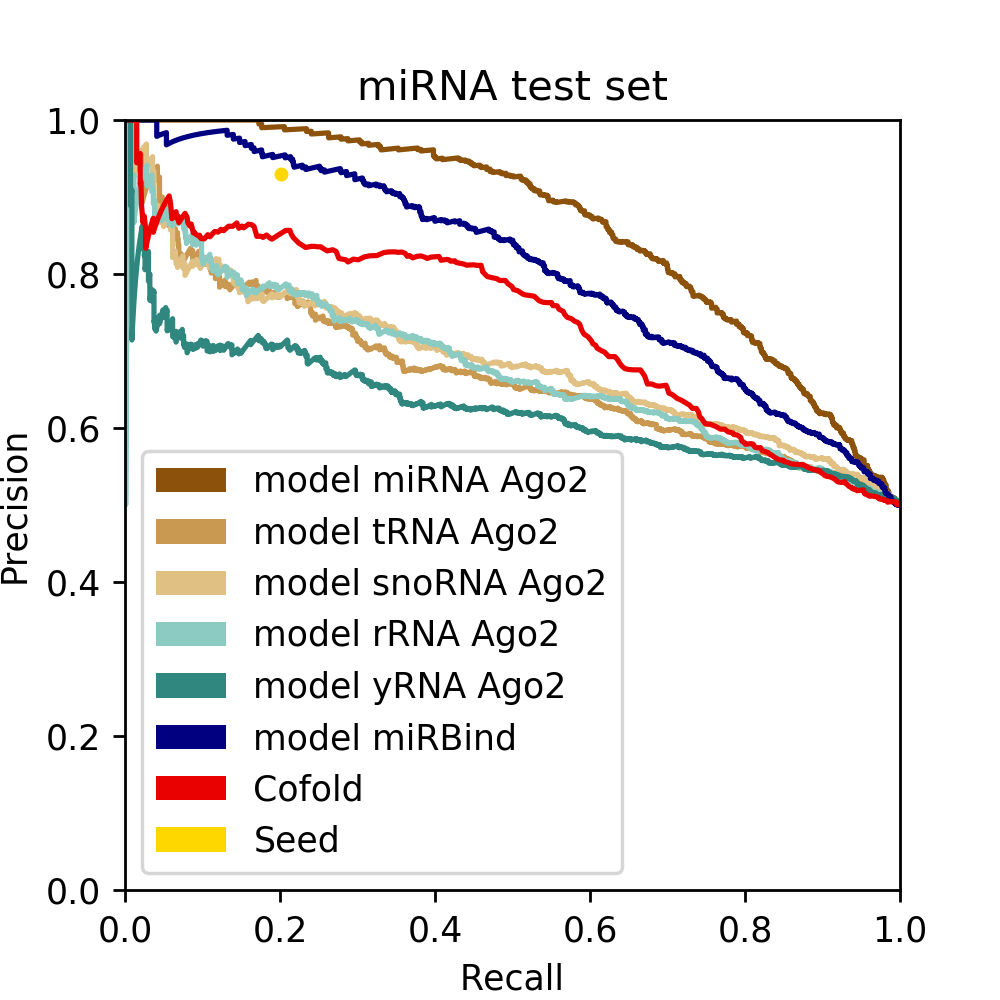 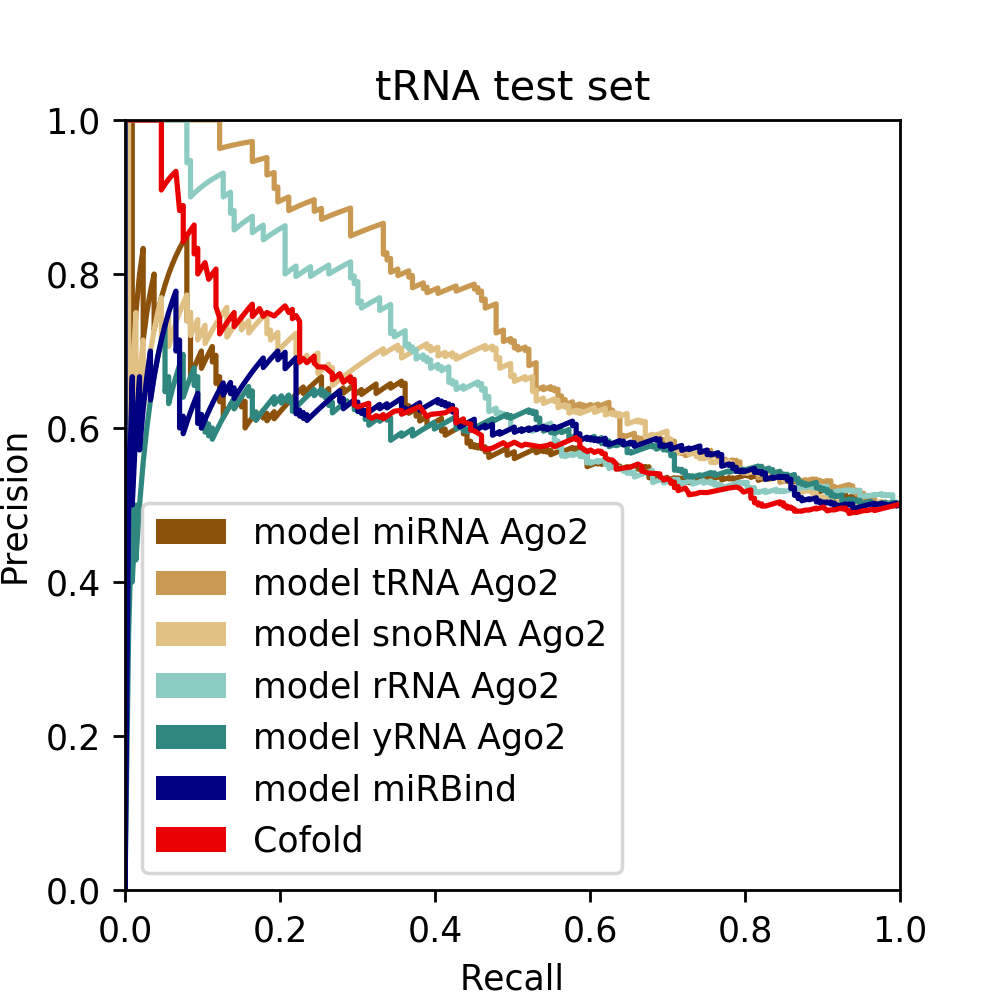 Our model has learned something DIFFERENT for miRNA and tRNA
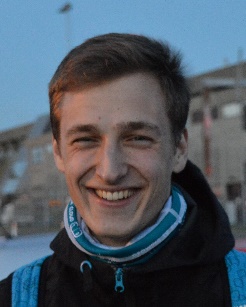 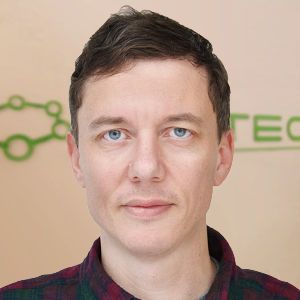 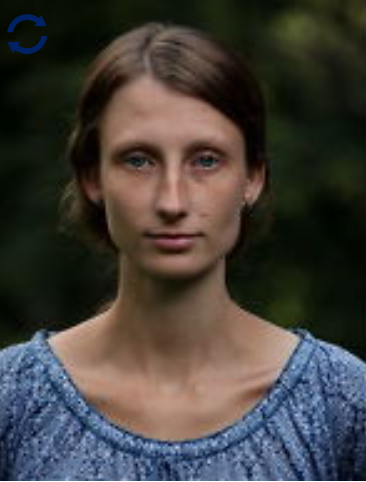 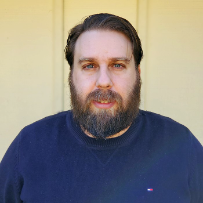 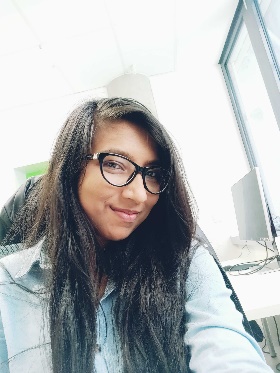 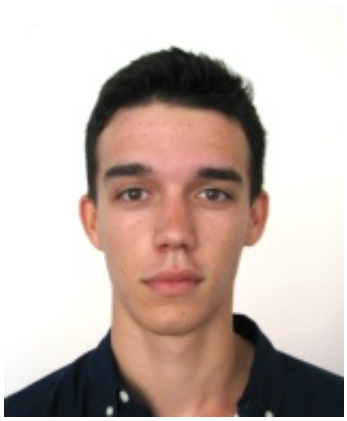 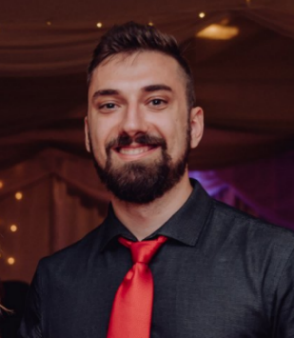 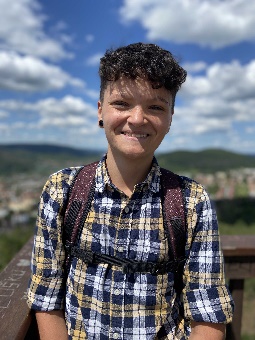 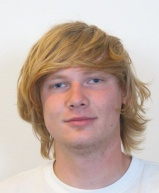 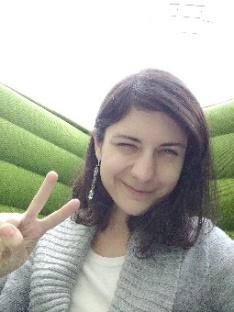 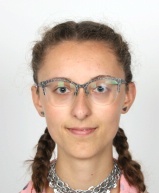 Thanks to Collaborators

Stepanka Vanacova Lab (CEITEC)
Nandan Mysore Varadarajan
Thank you for your Attention
panagiotis.alexiou@ceitec.muni.cz
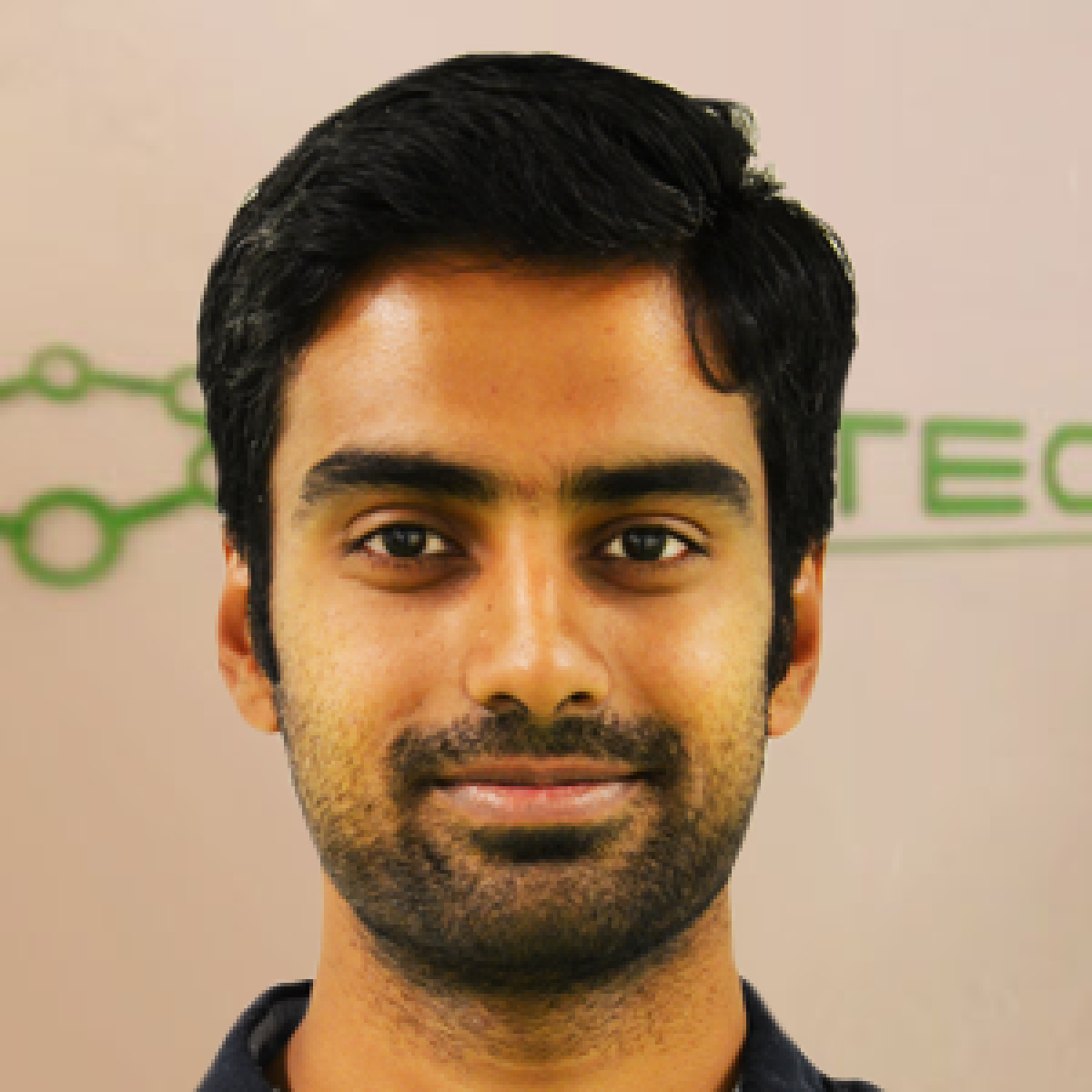 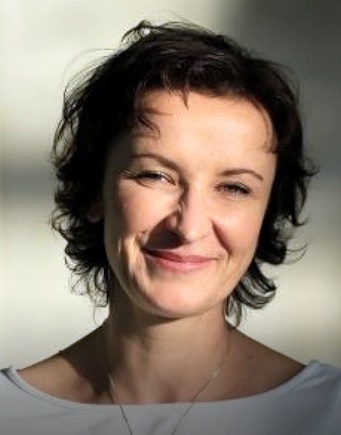 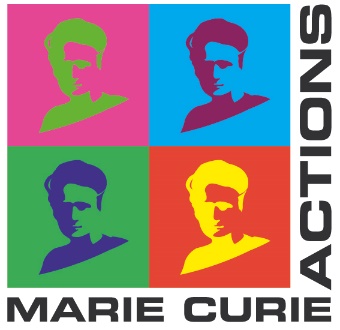 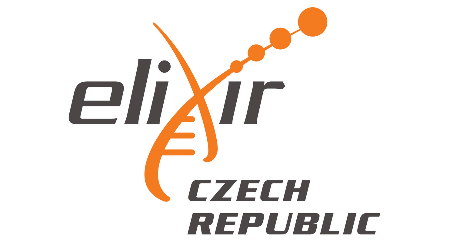 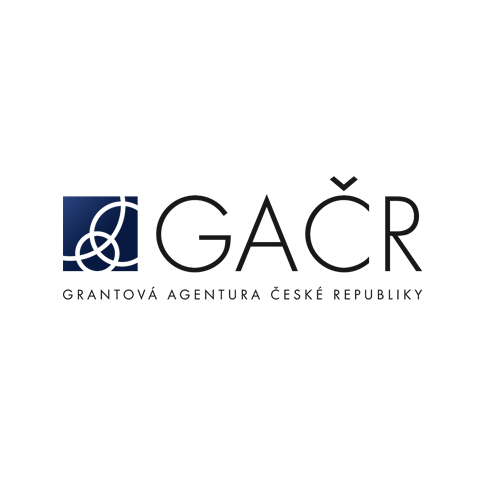 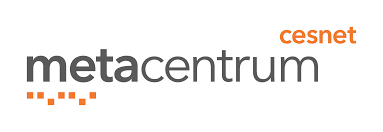 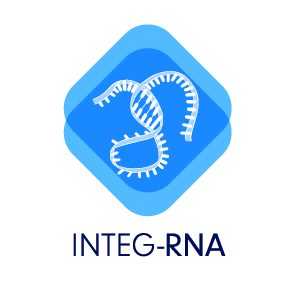 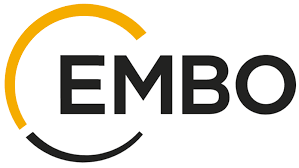 29